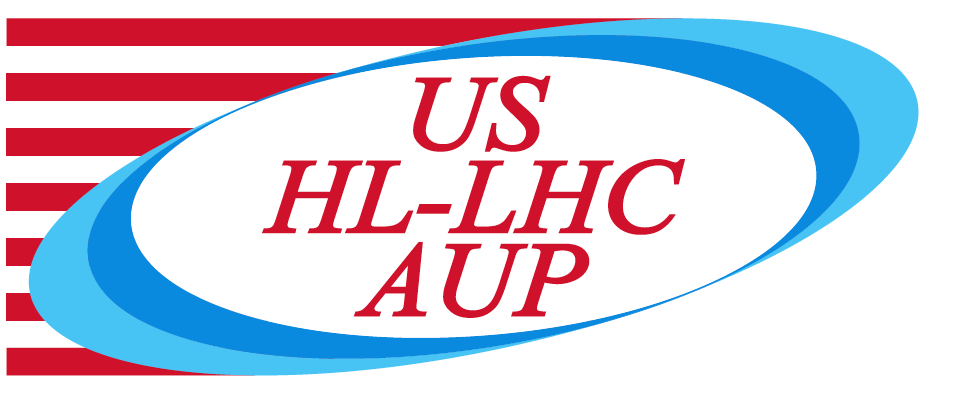 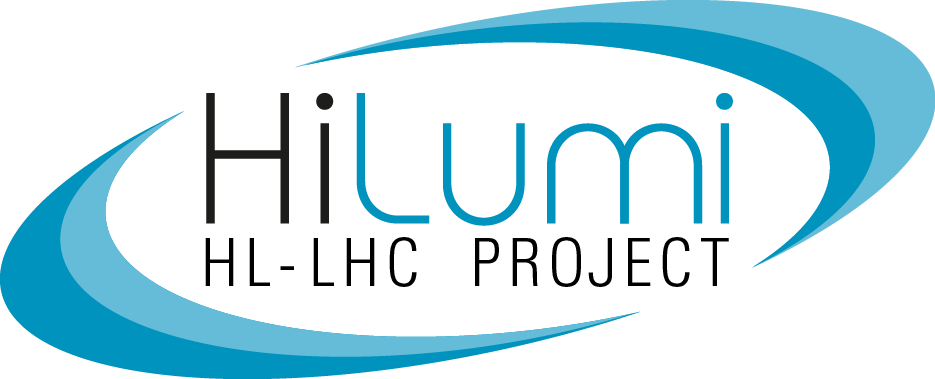 QXFA112, QXFA113, and QXFA115Review for Magnet MQXFA04
Fred Nobrega, CAM/L3
Miao Yu, Deputy L3
Marcellus Parker, Electrical
Coil Fabrication at FNAL
U.S. HL-LHC Accelerator Upgrade Project
MQXFA04 Coil Selection Review 
October 30, 2019
Outline
Coil Mechanical Measurements
Coil Pole Gaps
Cable & Coil Lengths
Coil Reaction/Impregnation Plots
Coil Size, CMM
Coil Electrical Results
Hipot Results
Impulse Test Results
Electrical Measurements
Discrepancy Reports
MQXFA04 Coil Selection Review – October 30, 2019
2
Pole Gaps
MQXFA04 Coil Selection Review – October 30, 2019
3
Cable & Coil Length
FDR Coil length = 4532 ± 3.5
MQXFA04 Coil Selection Review – October 30, 2019
4
QXFA112 Reaction Plots
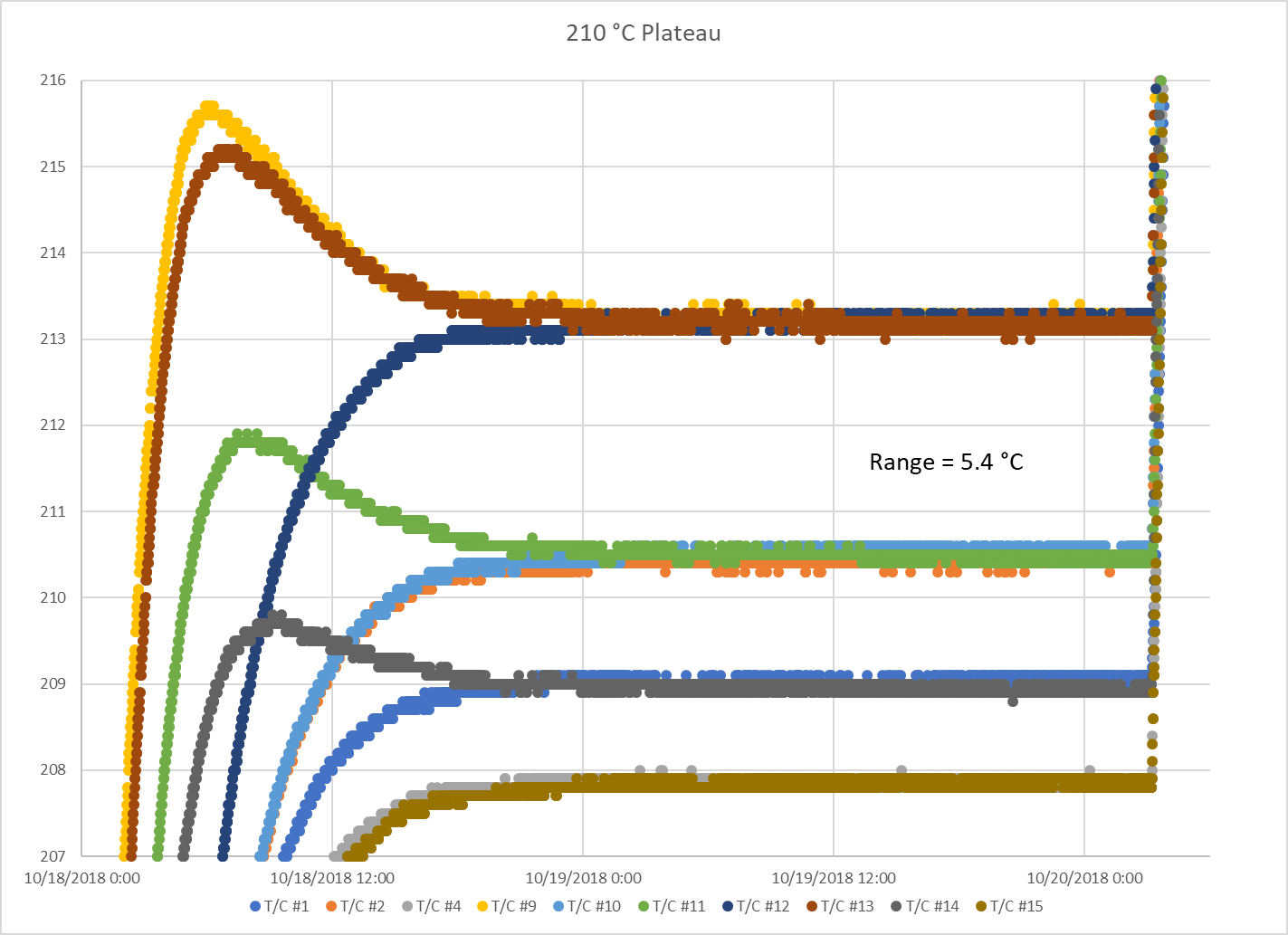 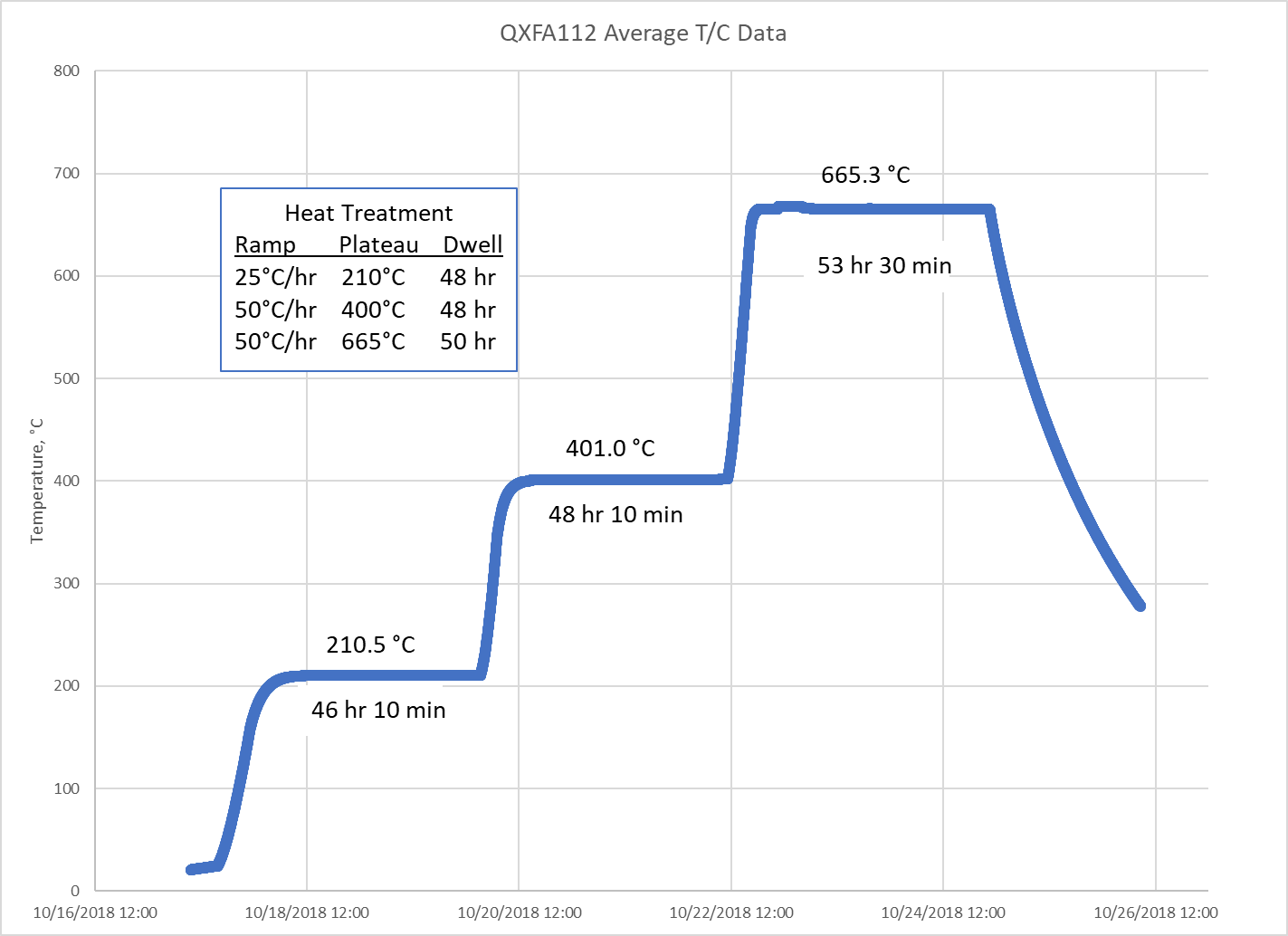 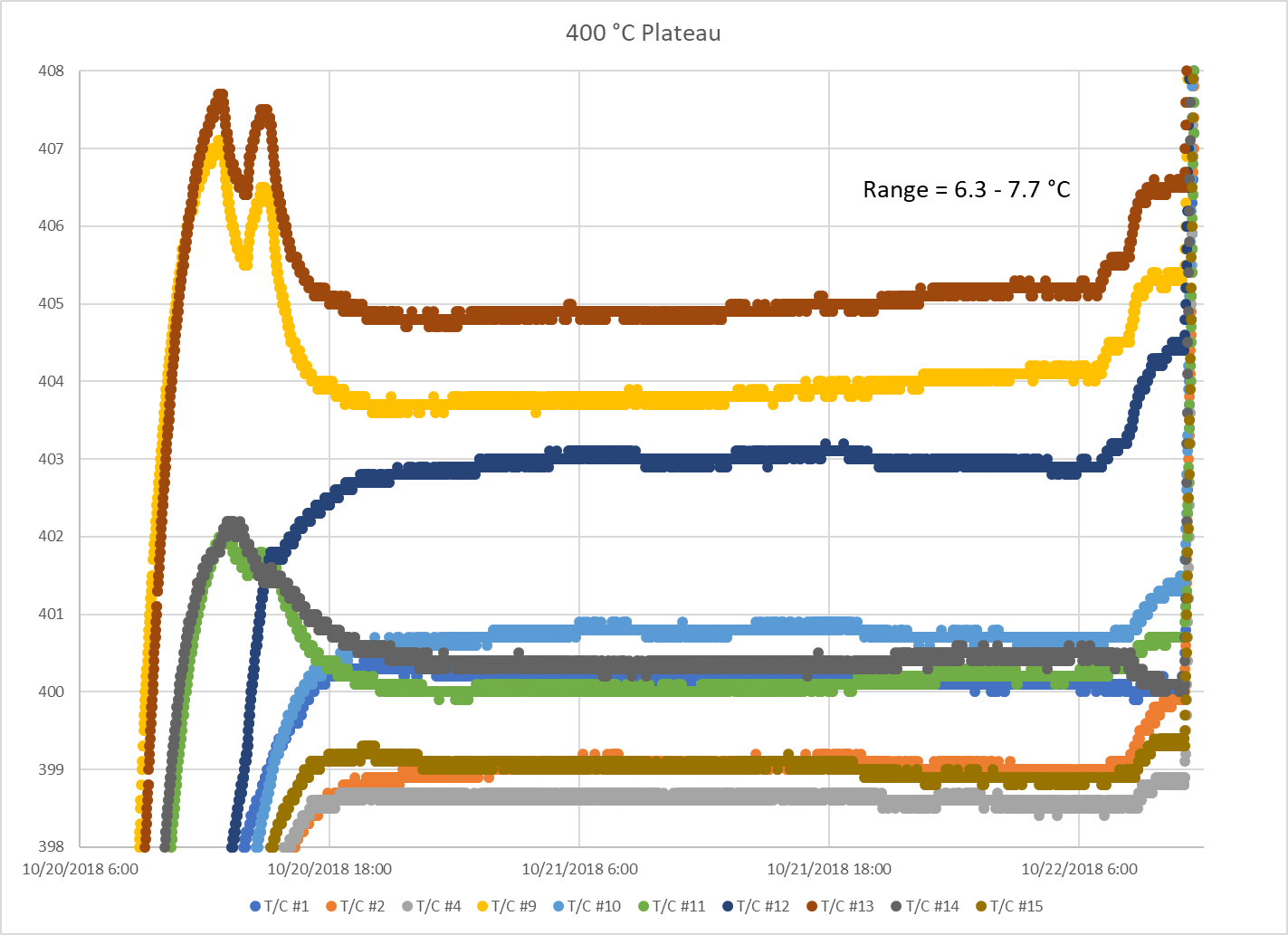 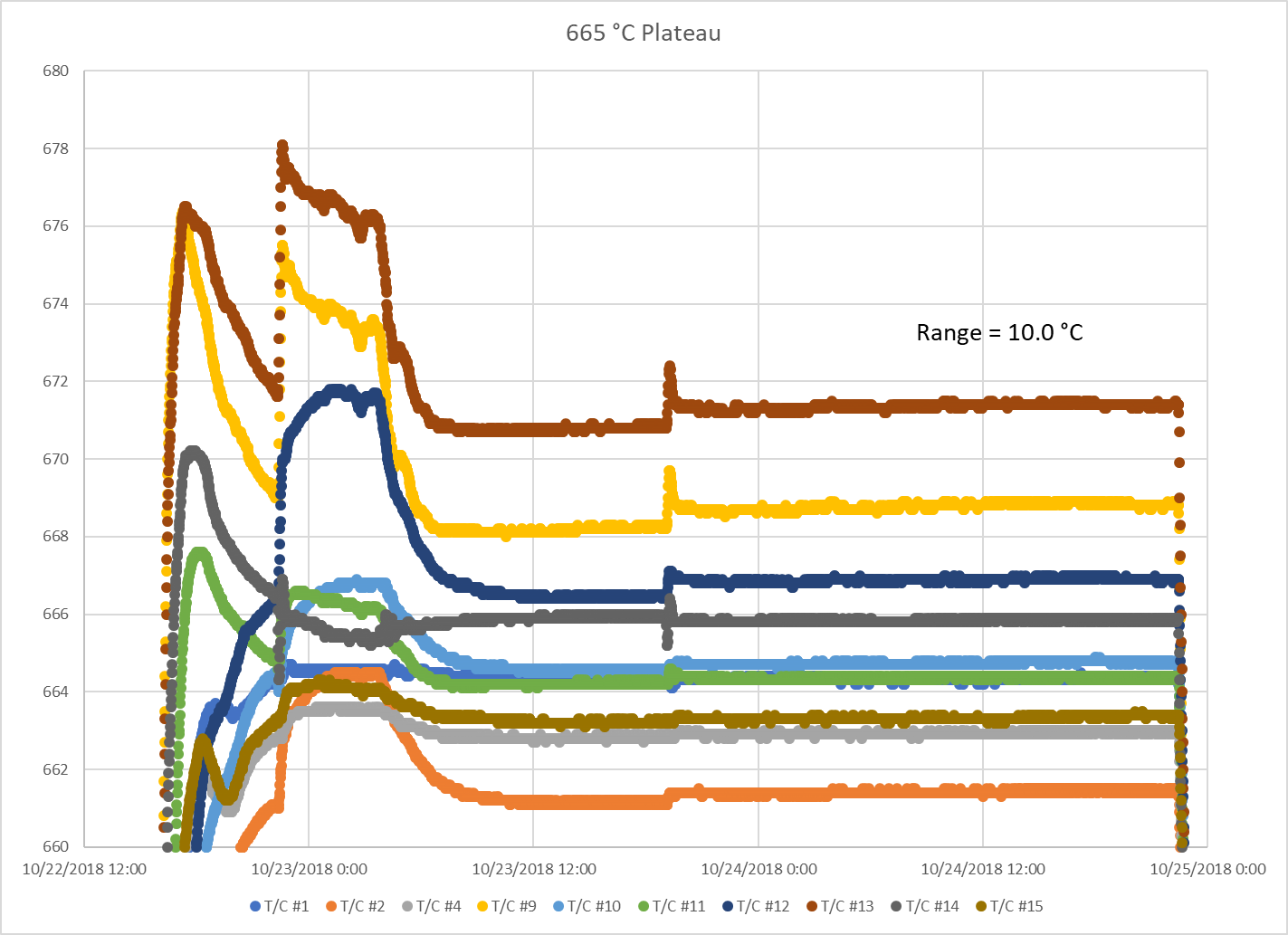 Driver issue
MQXFA04 Coil Selection Review – October 30, 2019
5
QXFA113 Reaction Plots
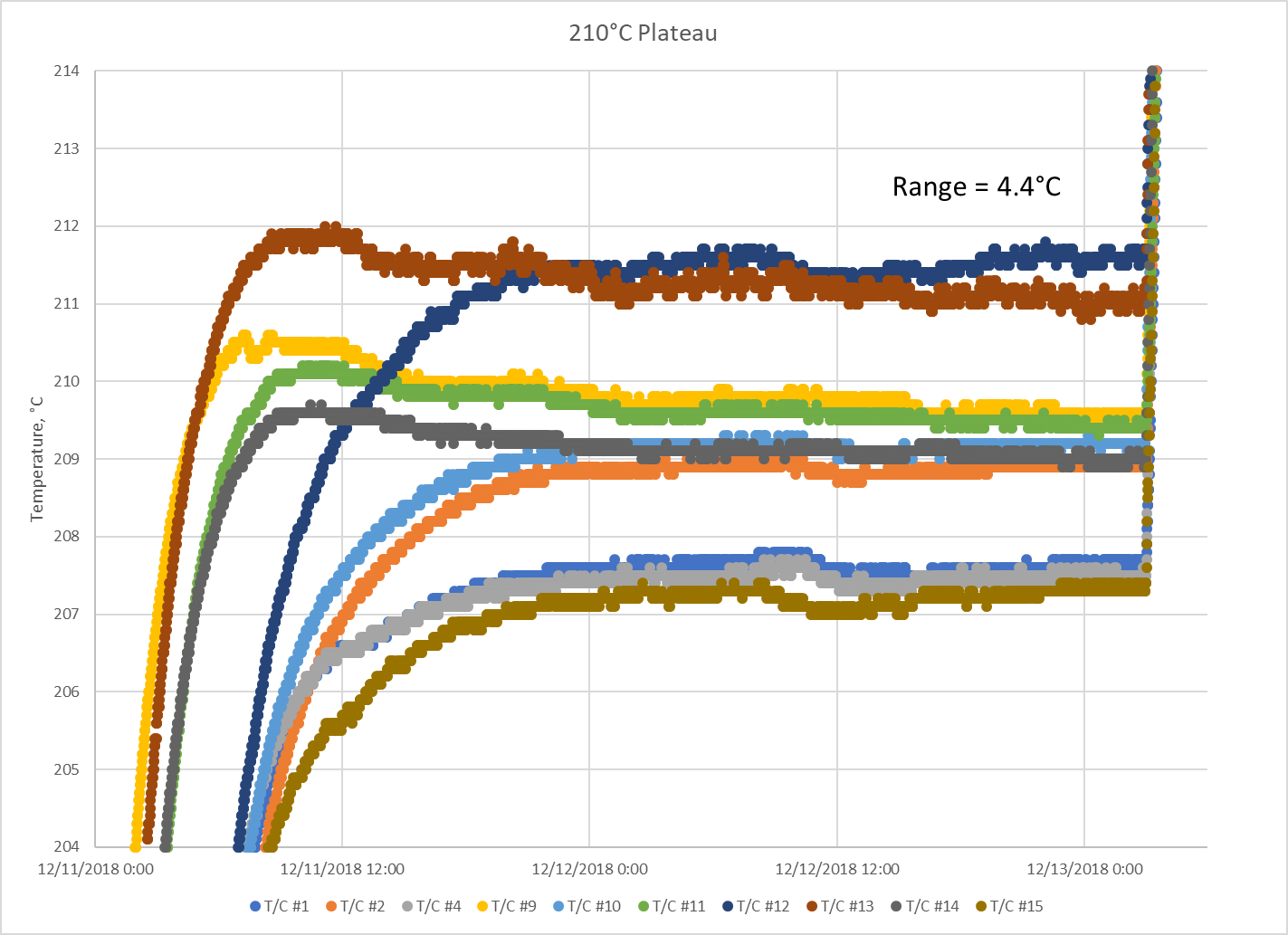 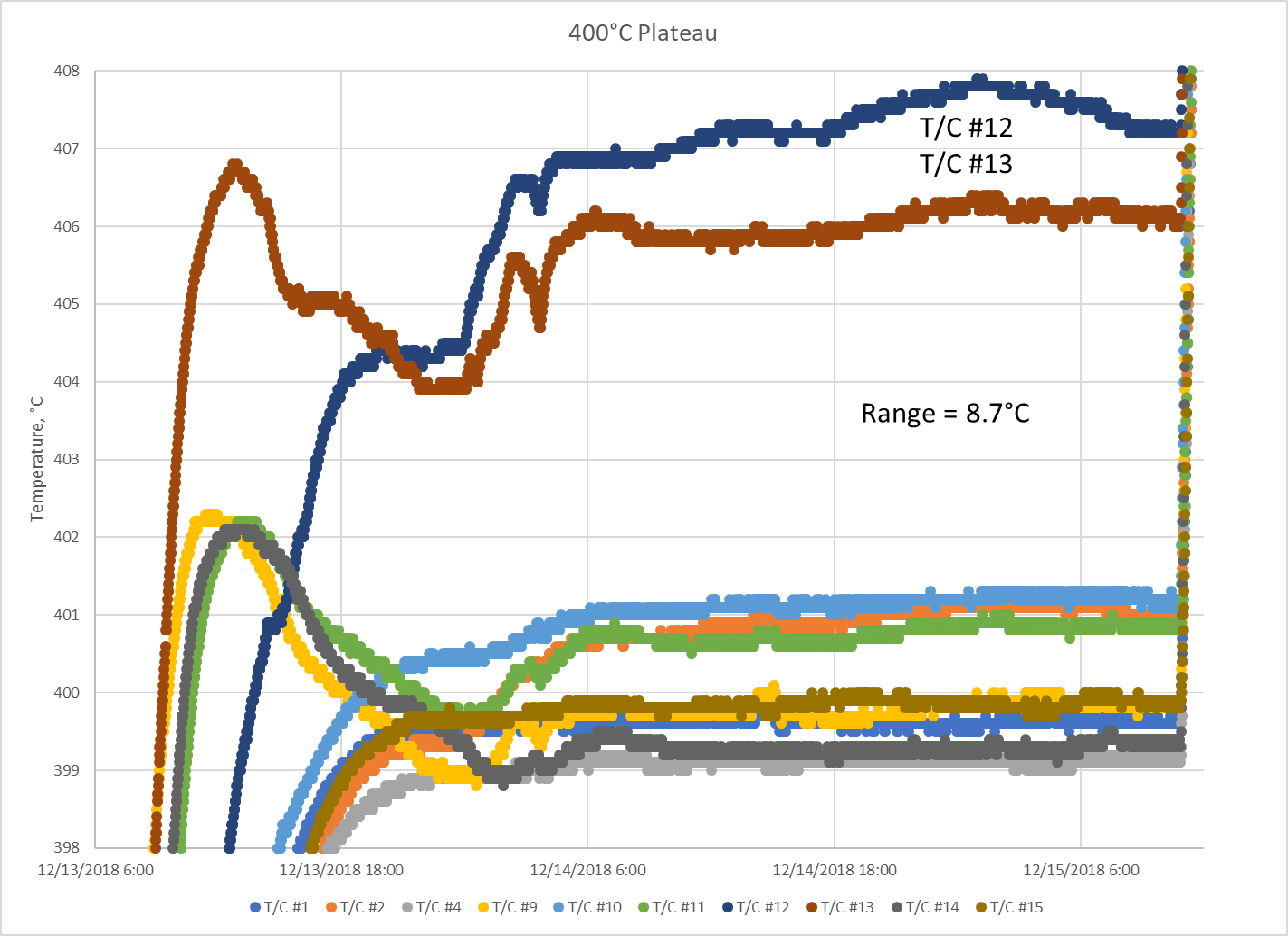 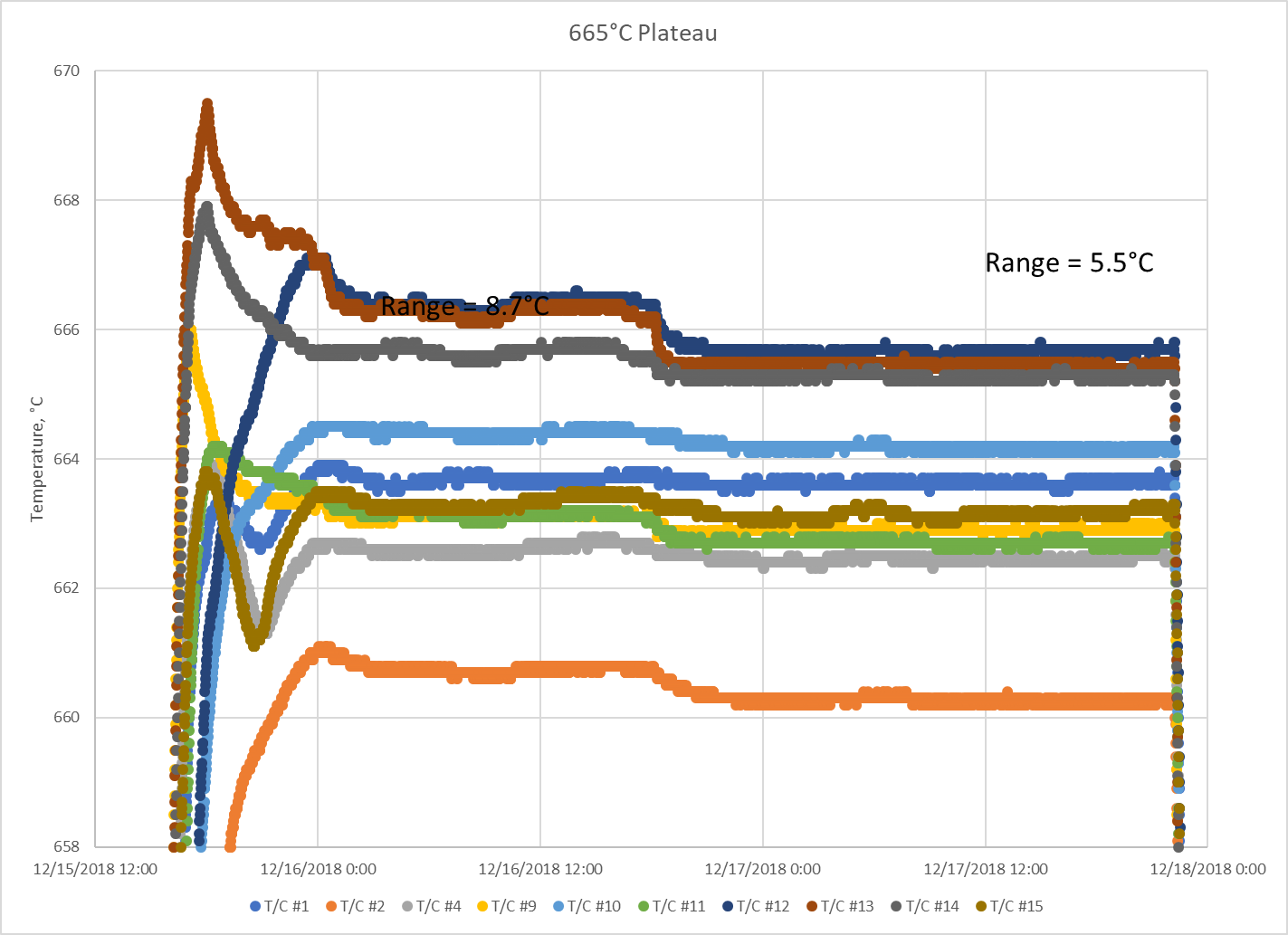 Heater Zone Balance and
T/C calibration issue.
MQXFA04 Coil Selection Review – October 30, 2019
6
QXFA115
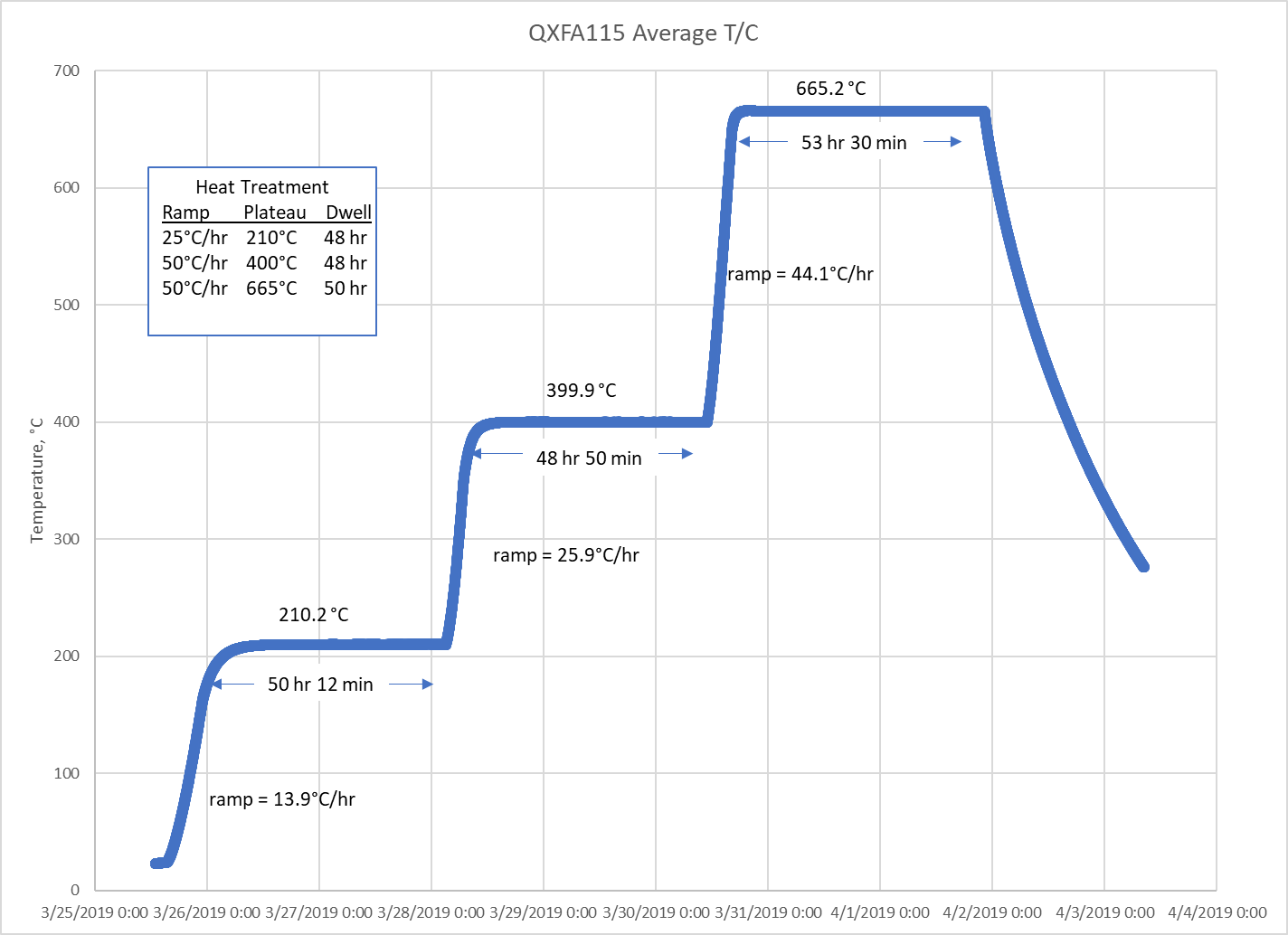 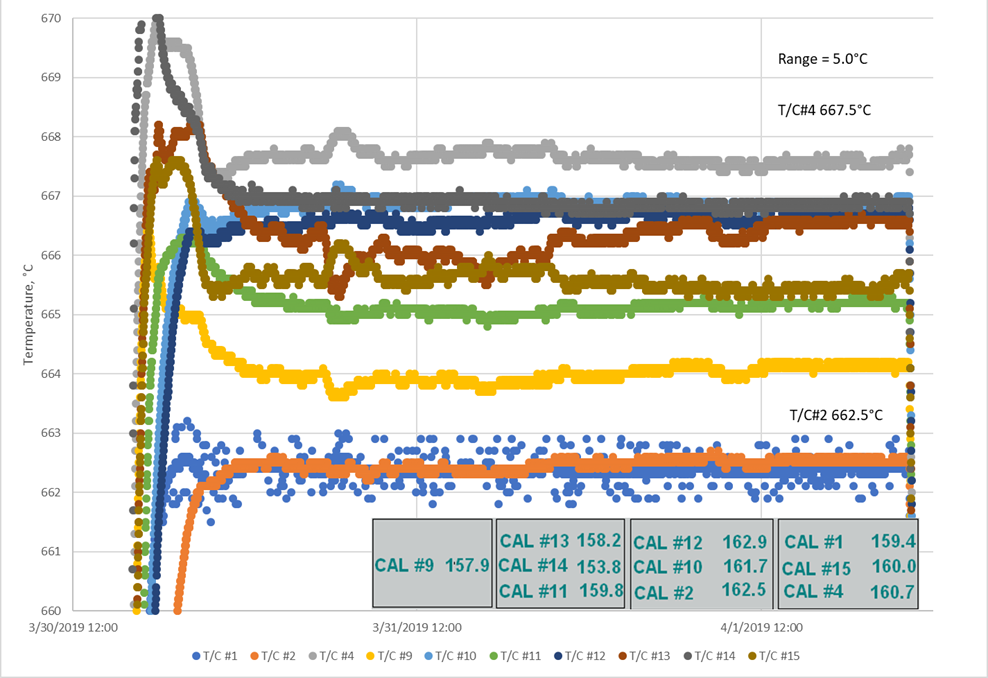 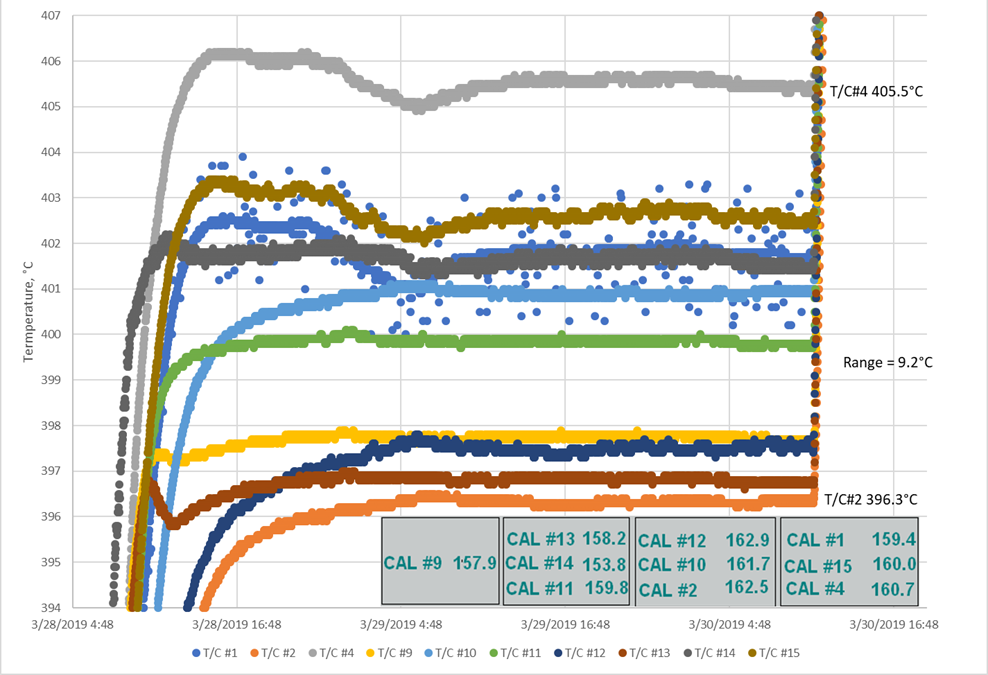 MQXFA04 Coil Selection Review – October 30, 2019
7
QXFA112 Coil Size, CMM
mm, from Coil LE
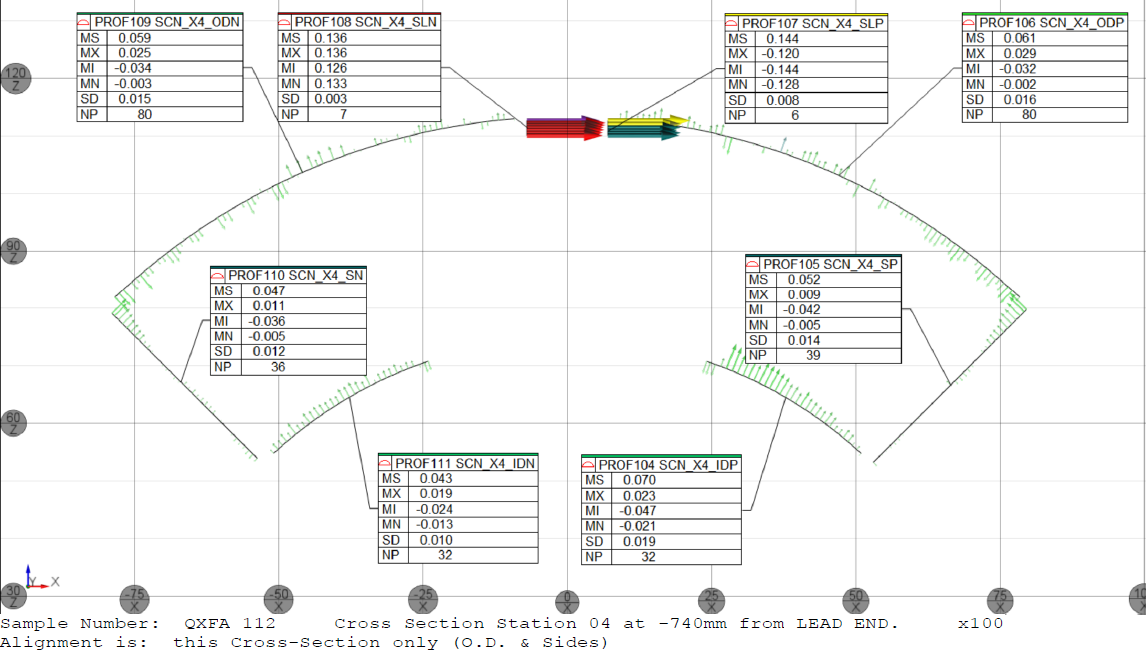 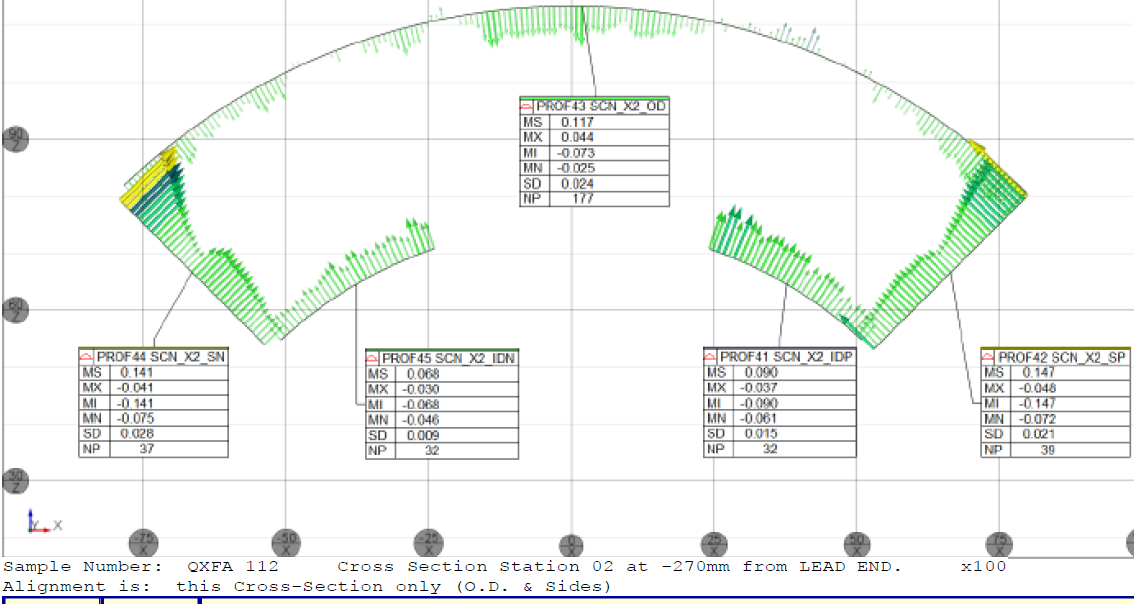 740
327
270
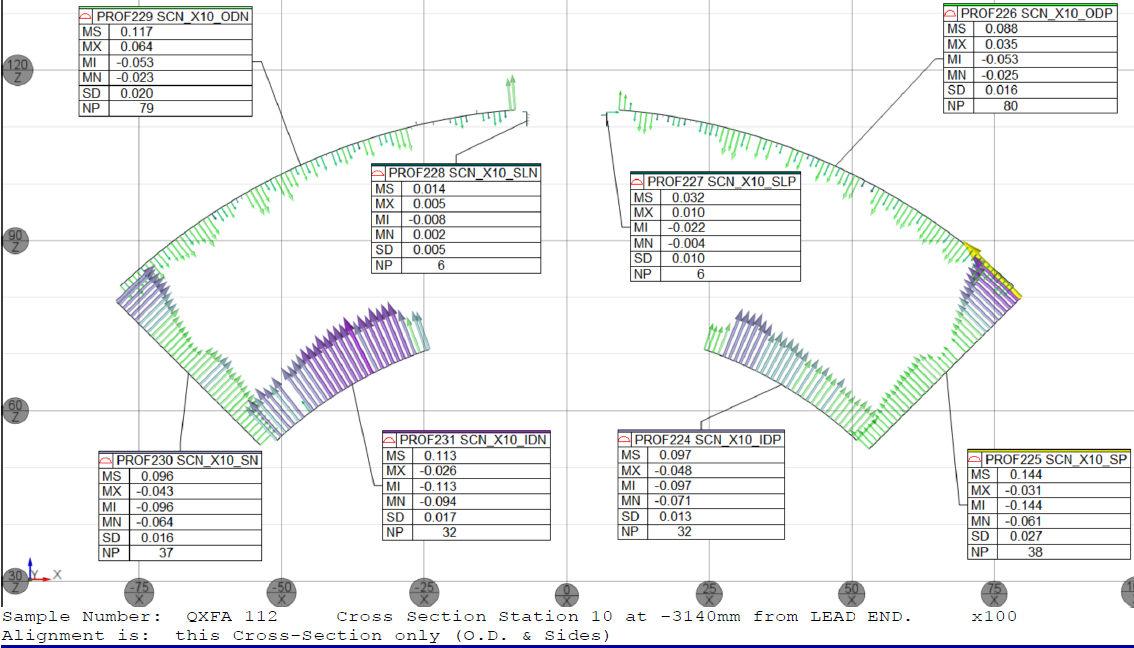 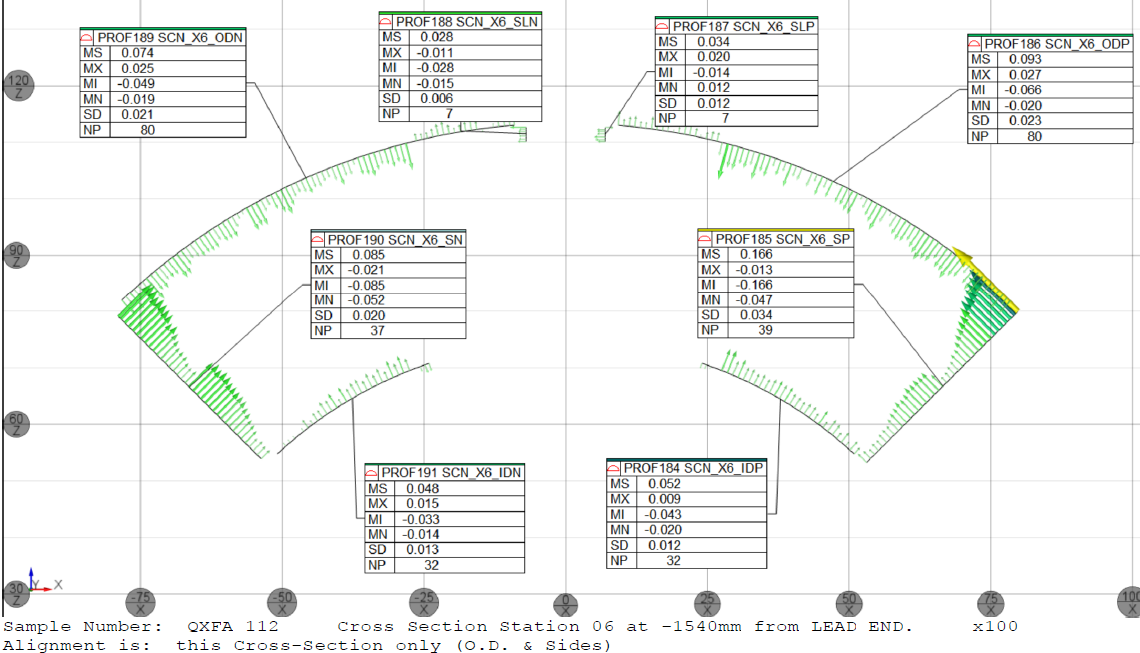 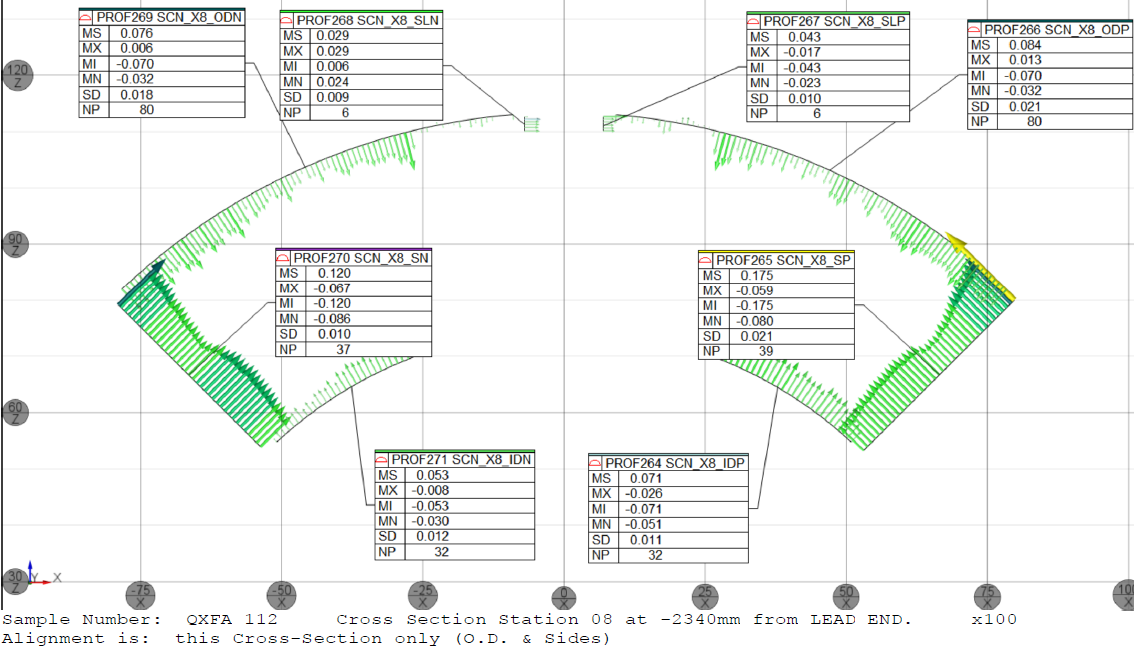 2340
3140
1540
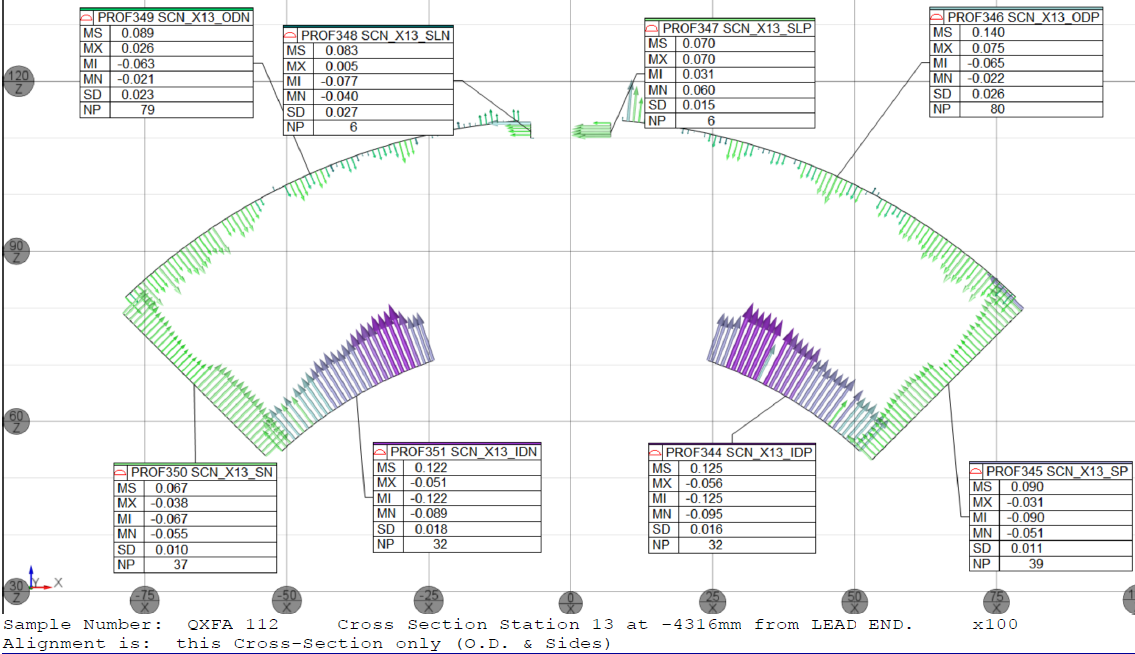 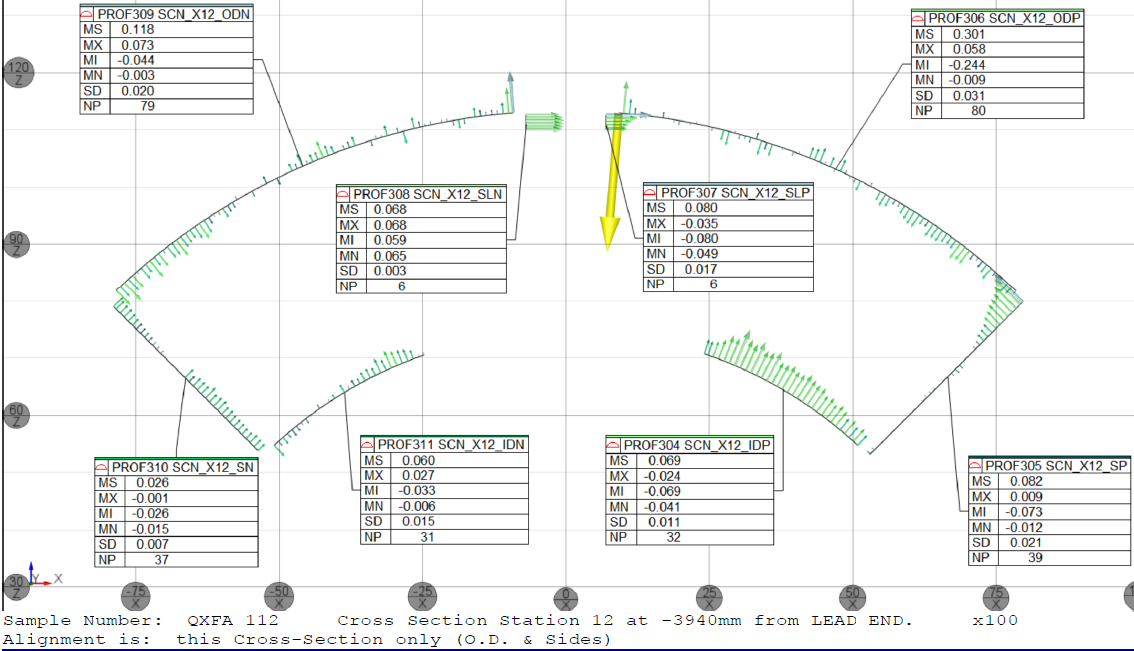 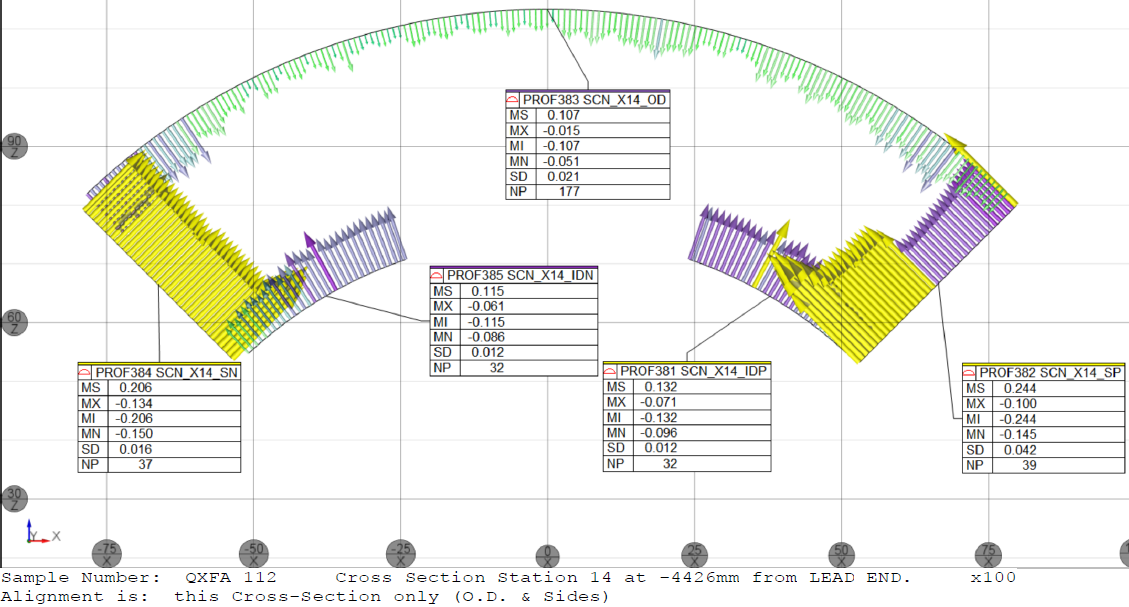 4323
3940
4426
MQXFA04 Coil Selection Review – October 30, 2019
8
QXFA113 Coil Size, CMM
mm, from Coil LE
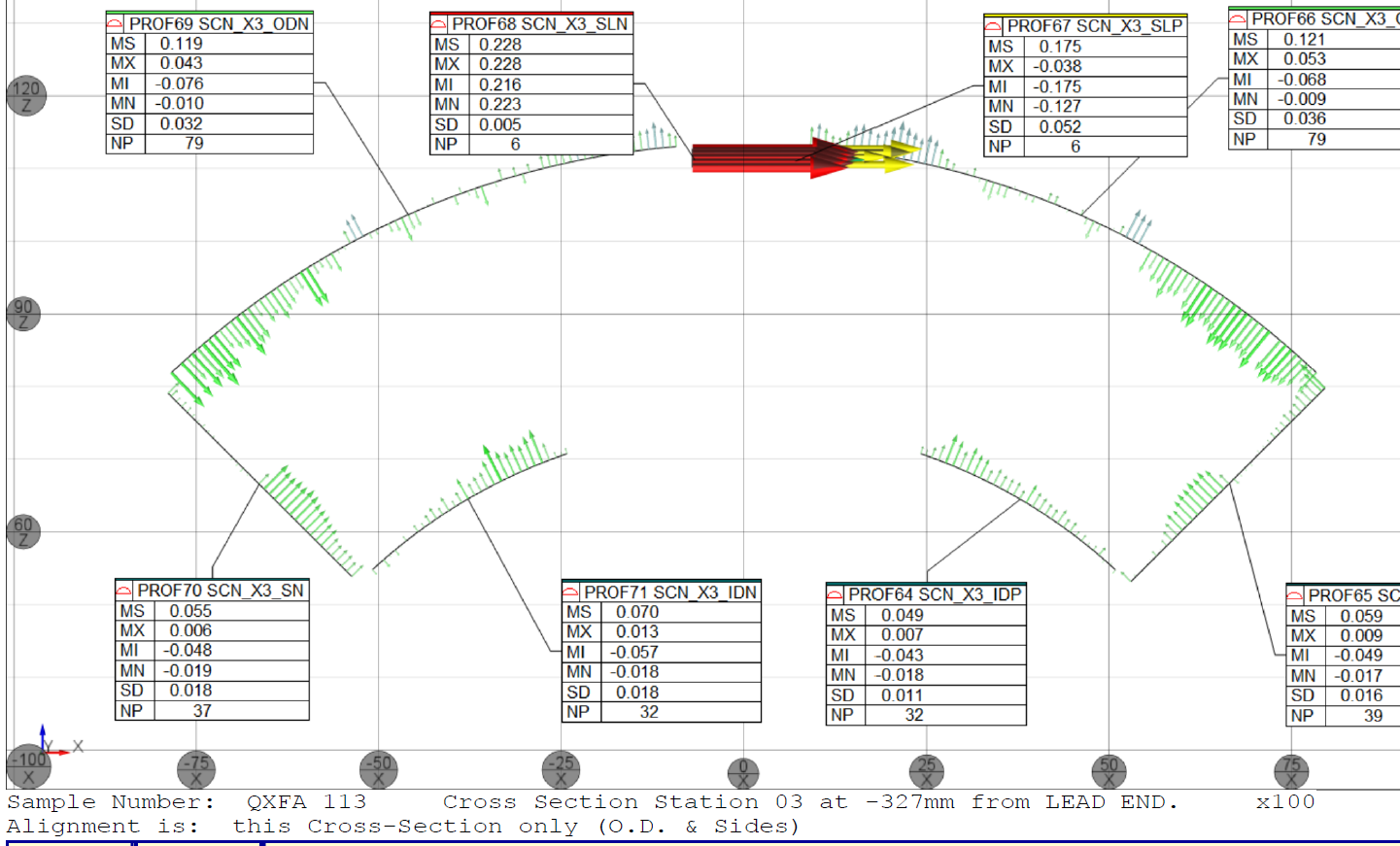 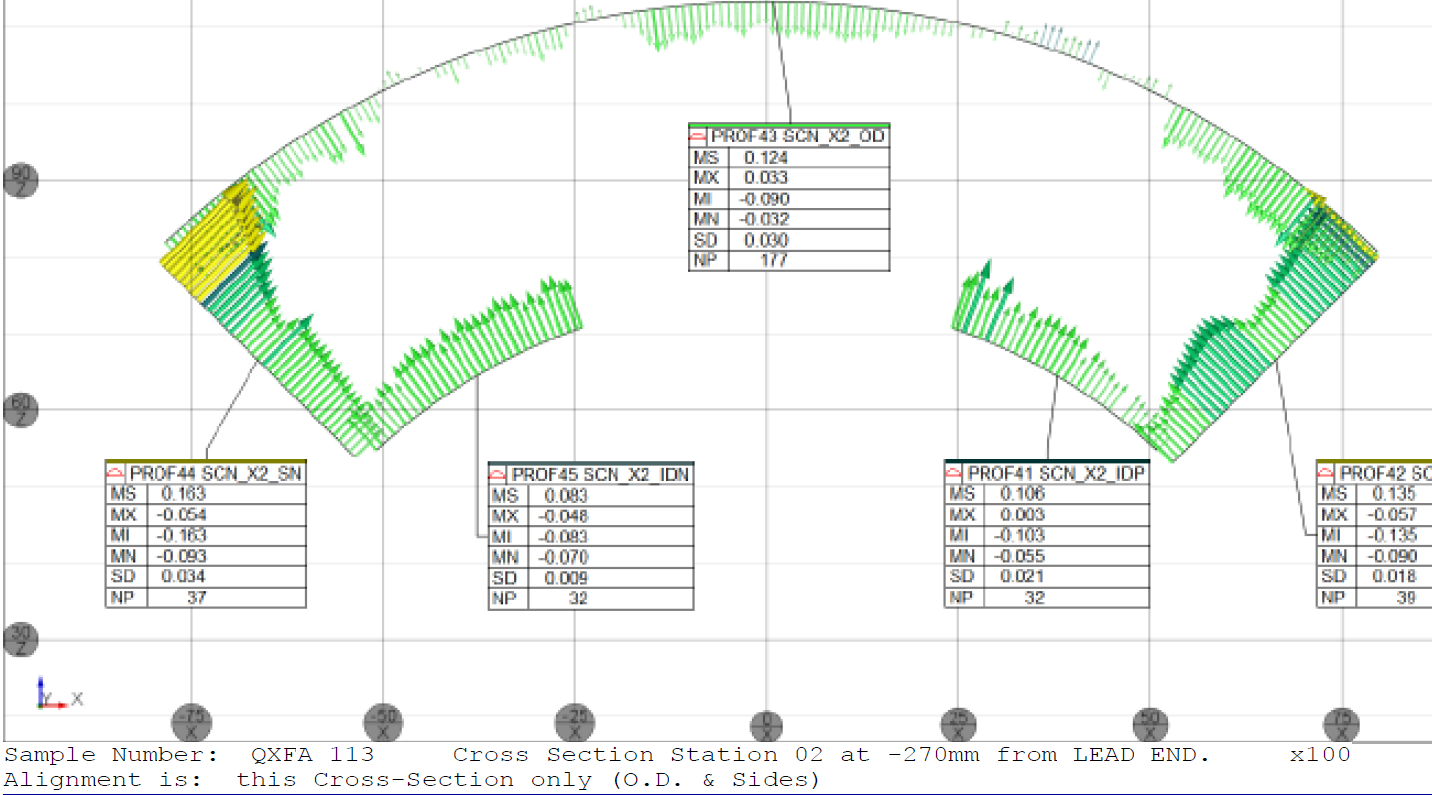 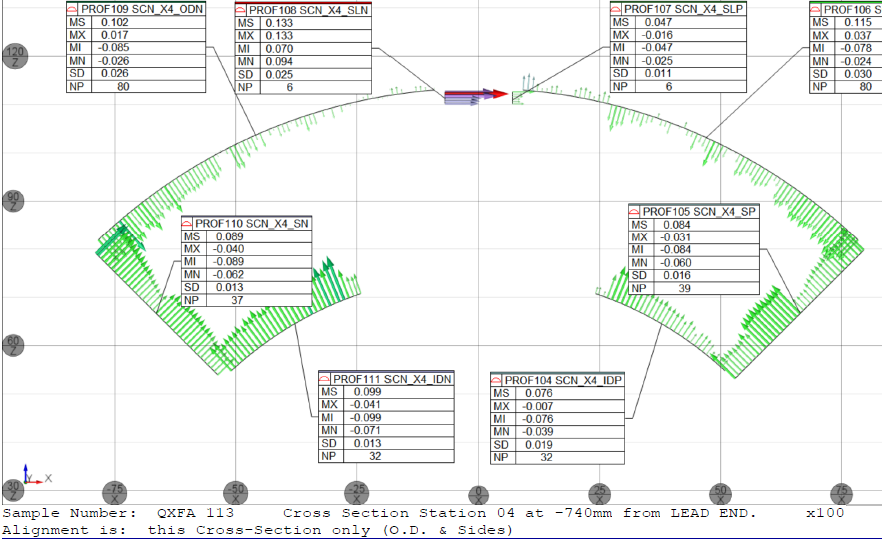 327
740
270
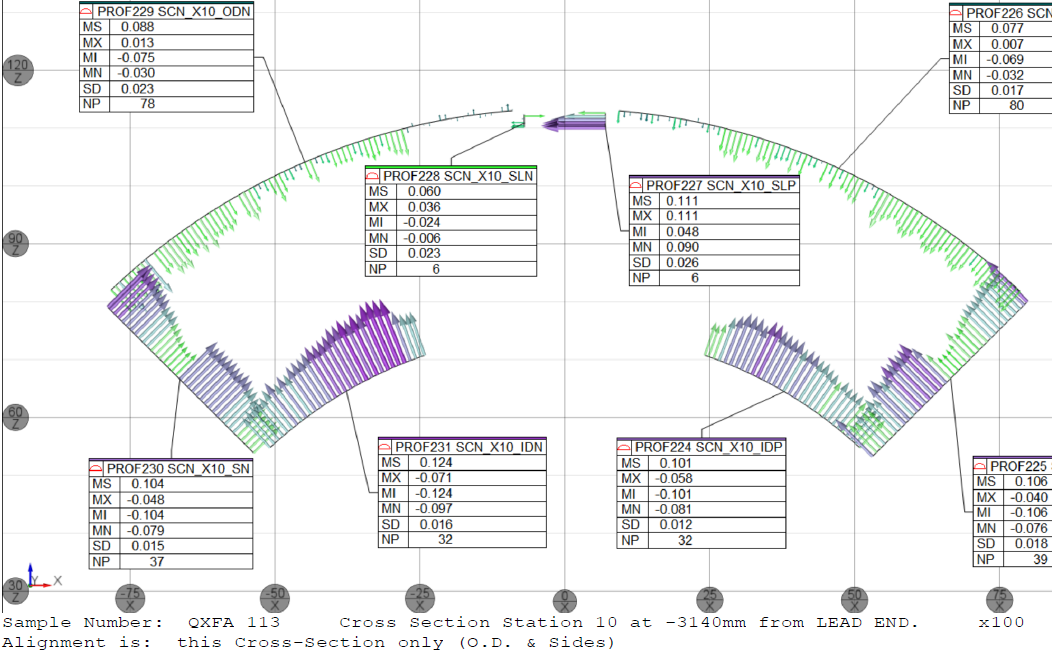 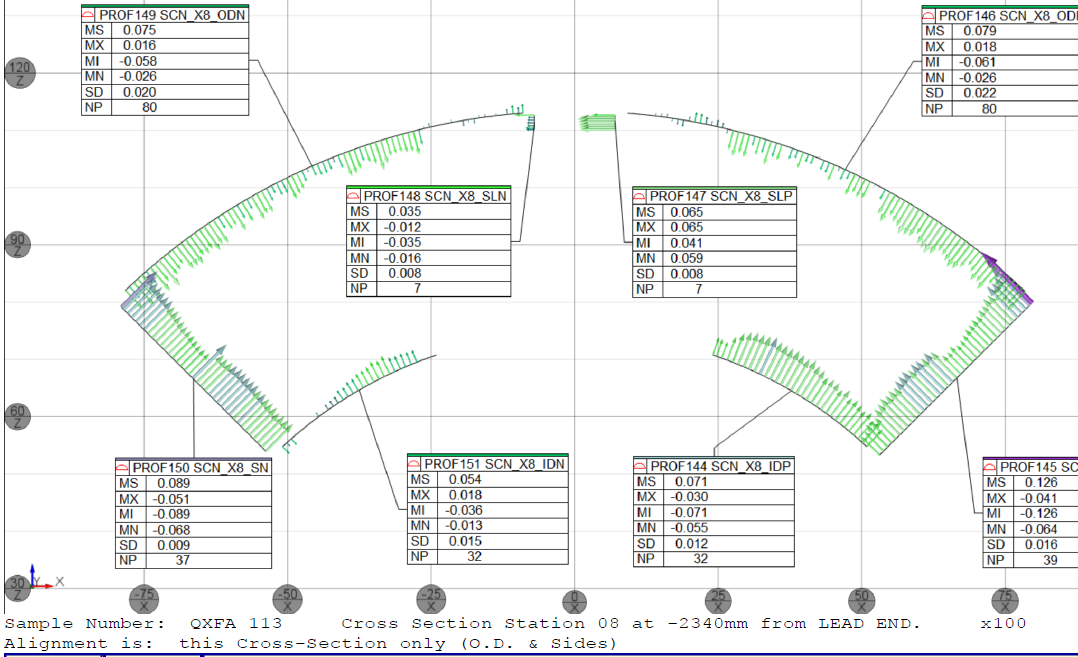 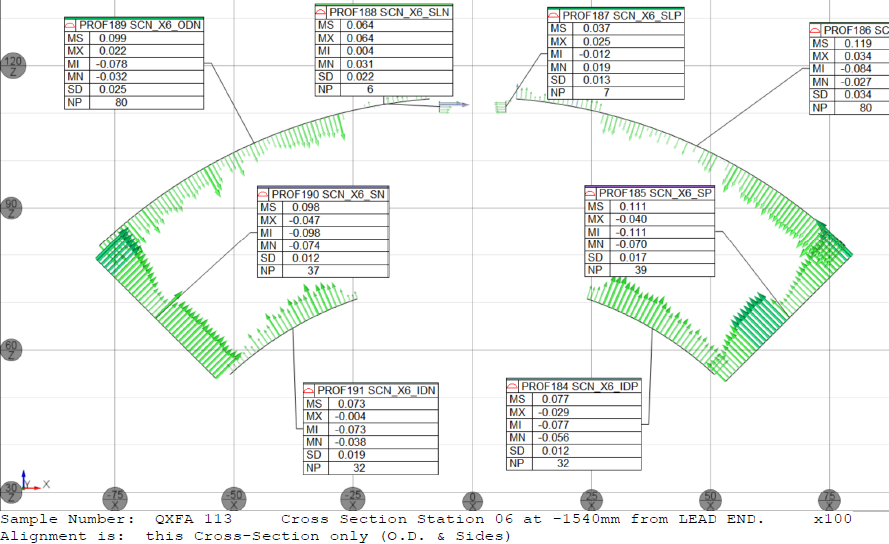 1540
3140
2340
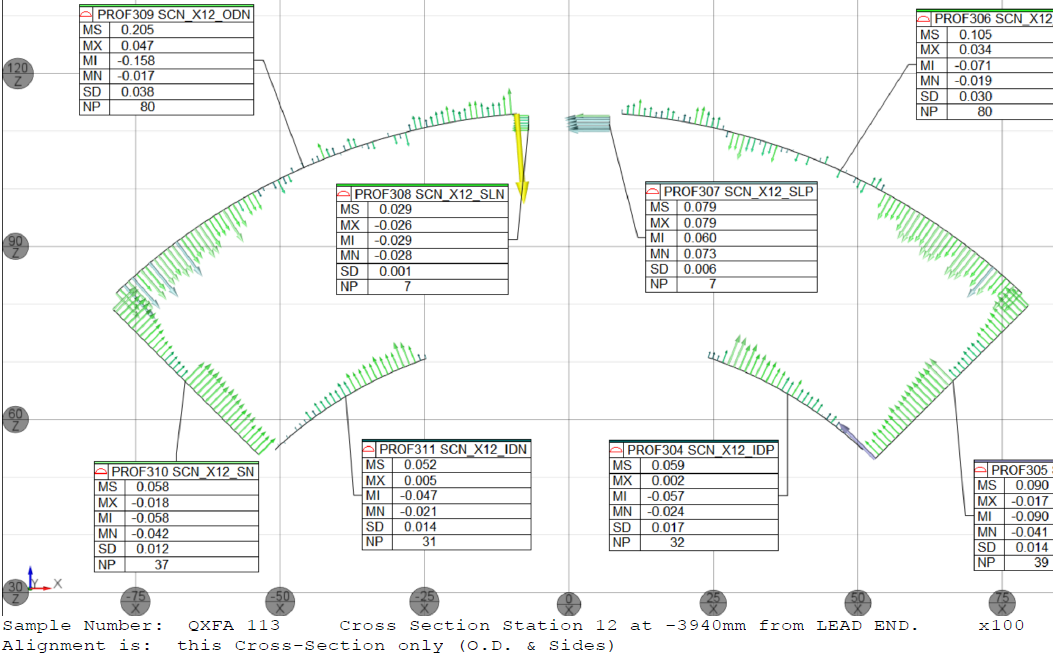 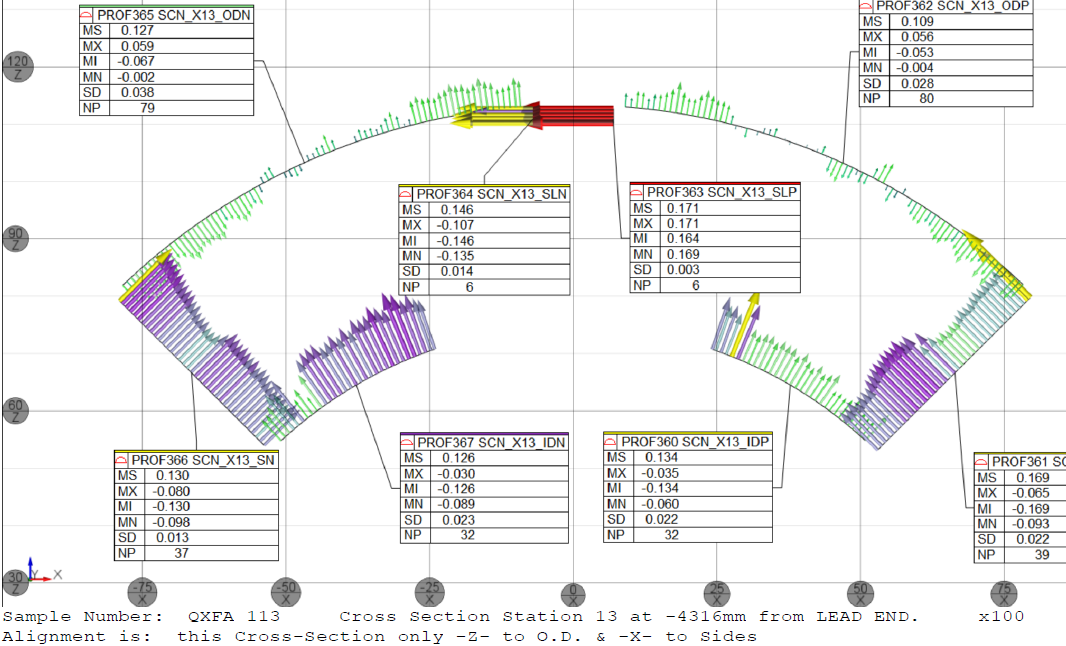 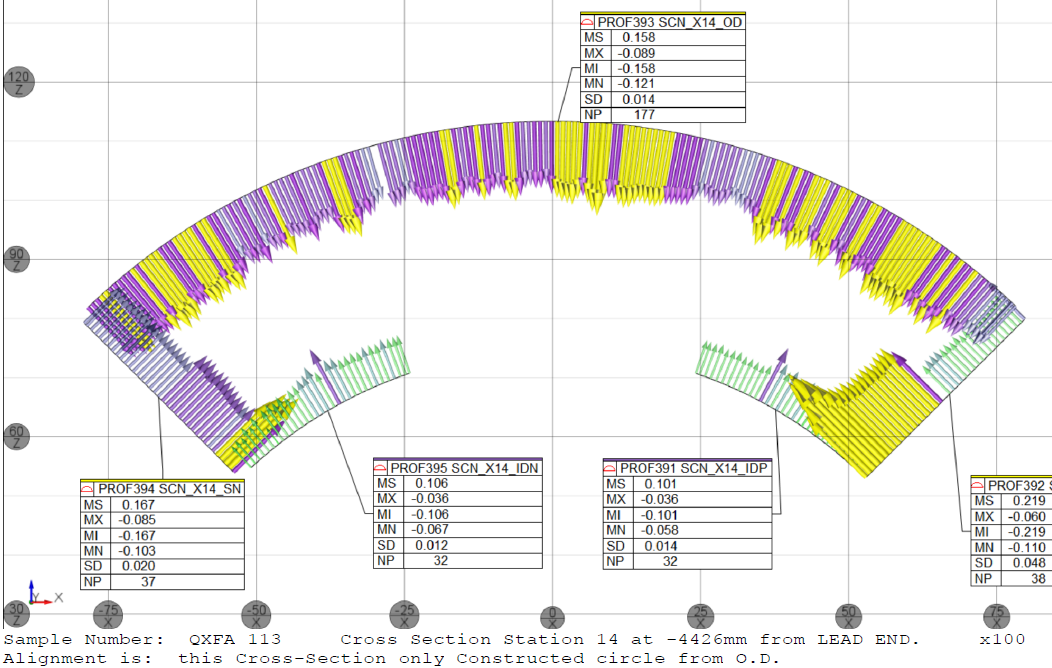 4426
3940
4316
MQXFA04 Coil Selection Review – October 30, 2019
9
QXFA115 Coil Size, CMM (b6 shift)
mm, from Coil LE
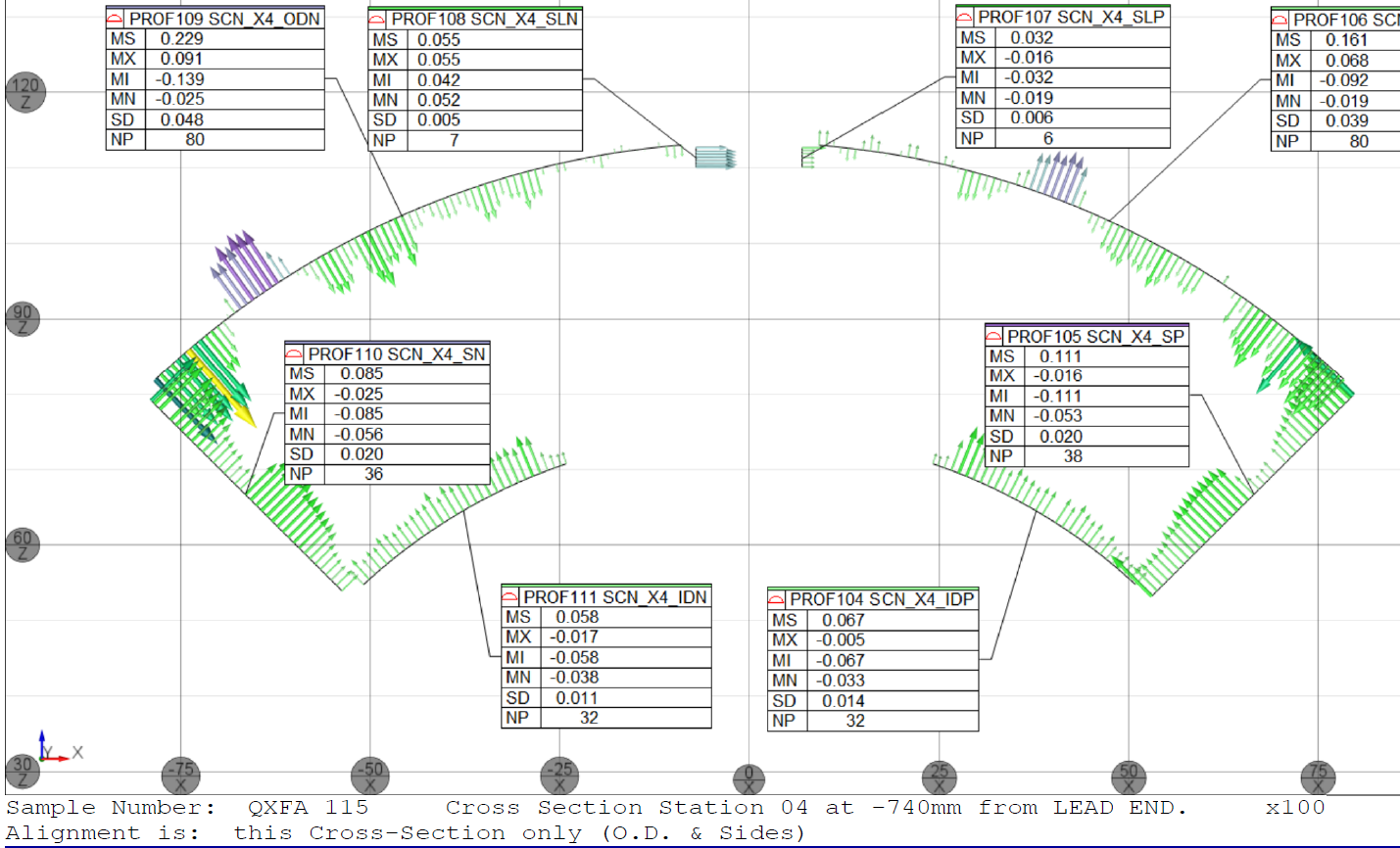 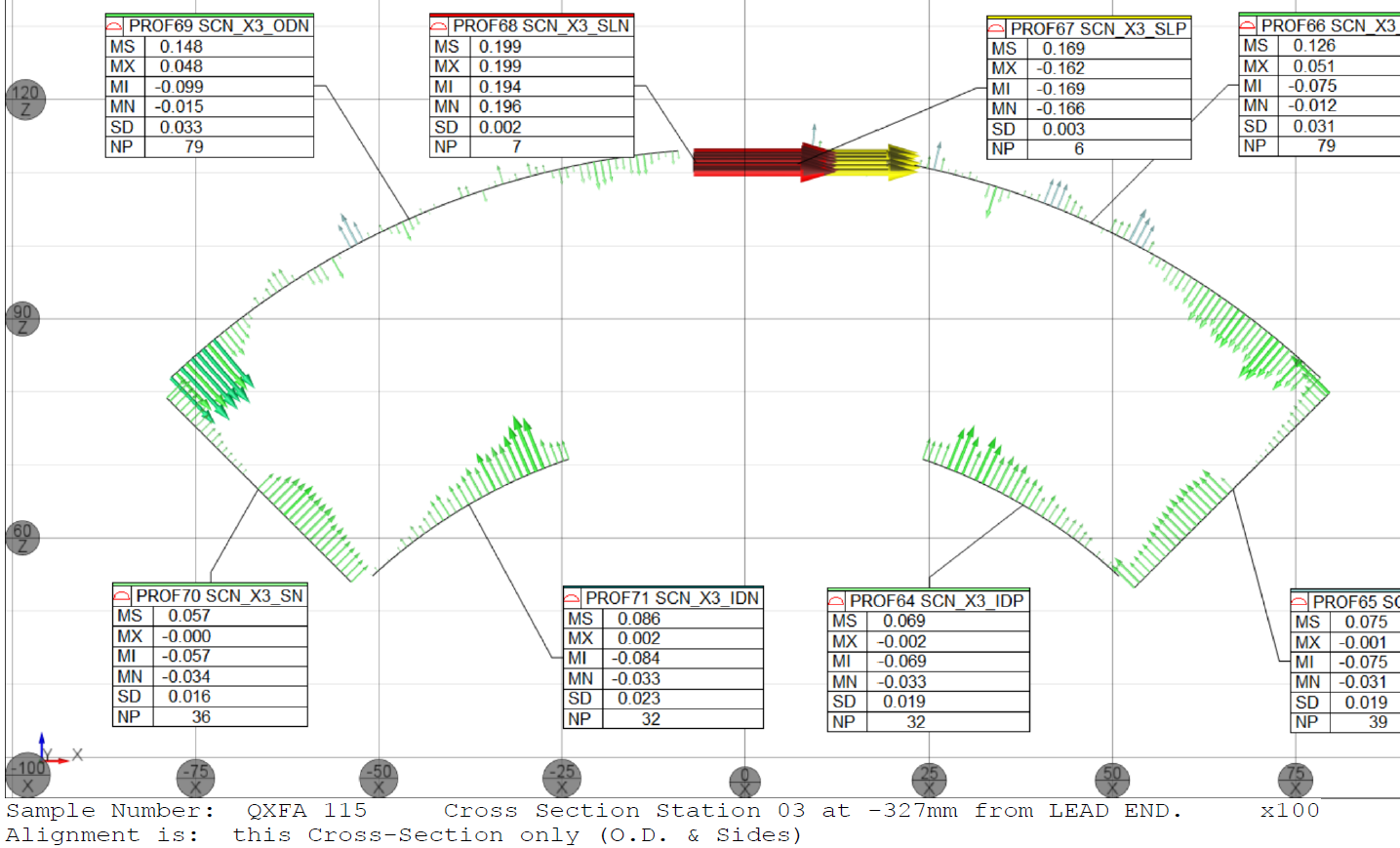 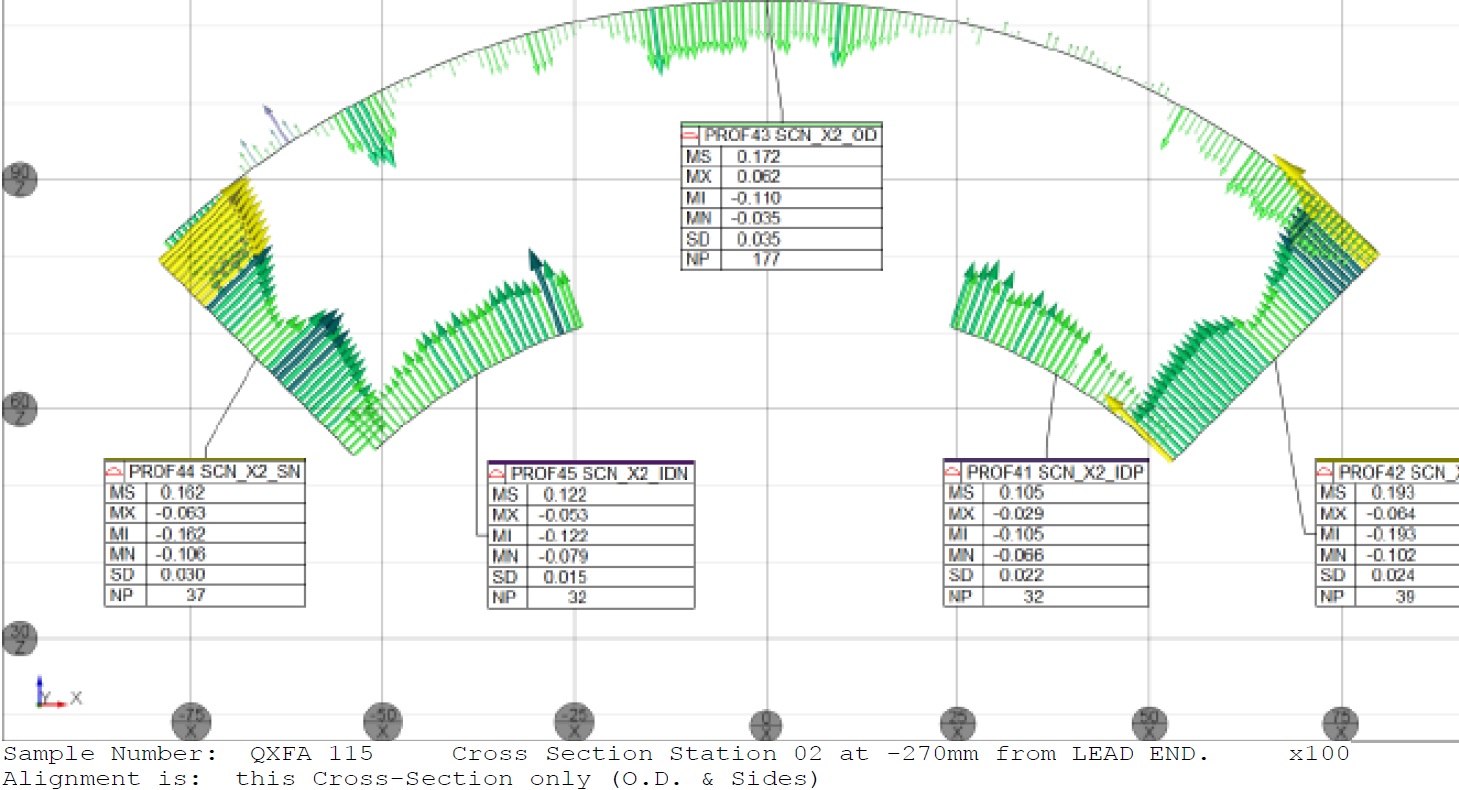 740
327
270
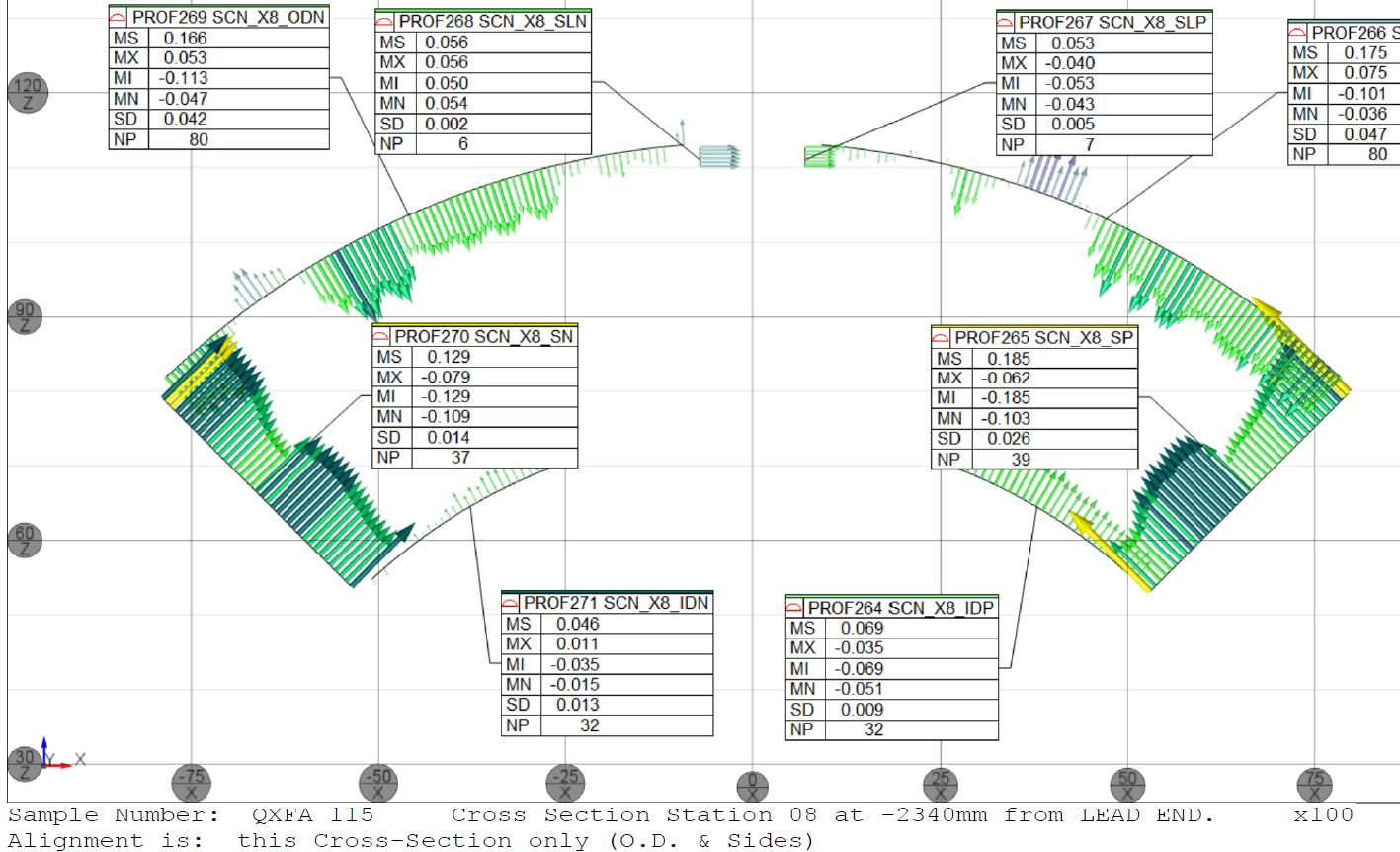 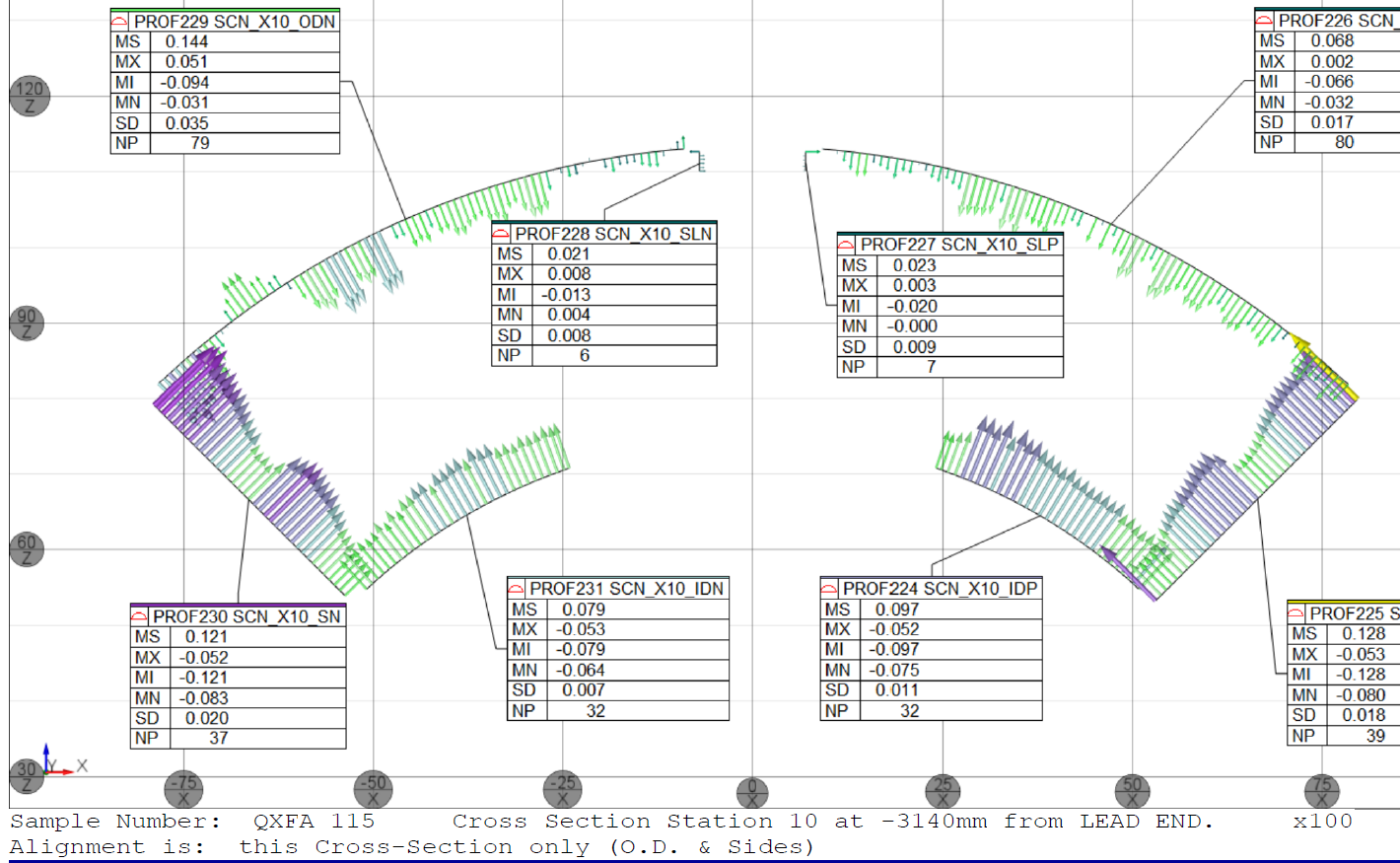 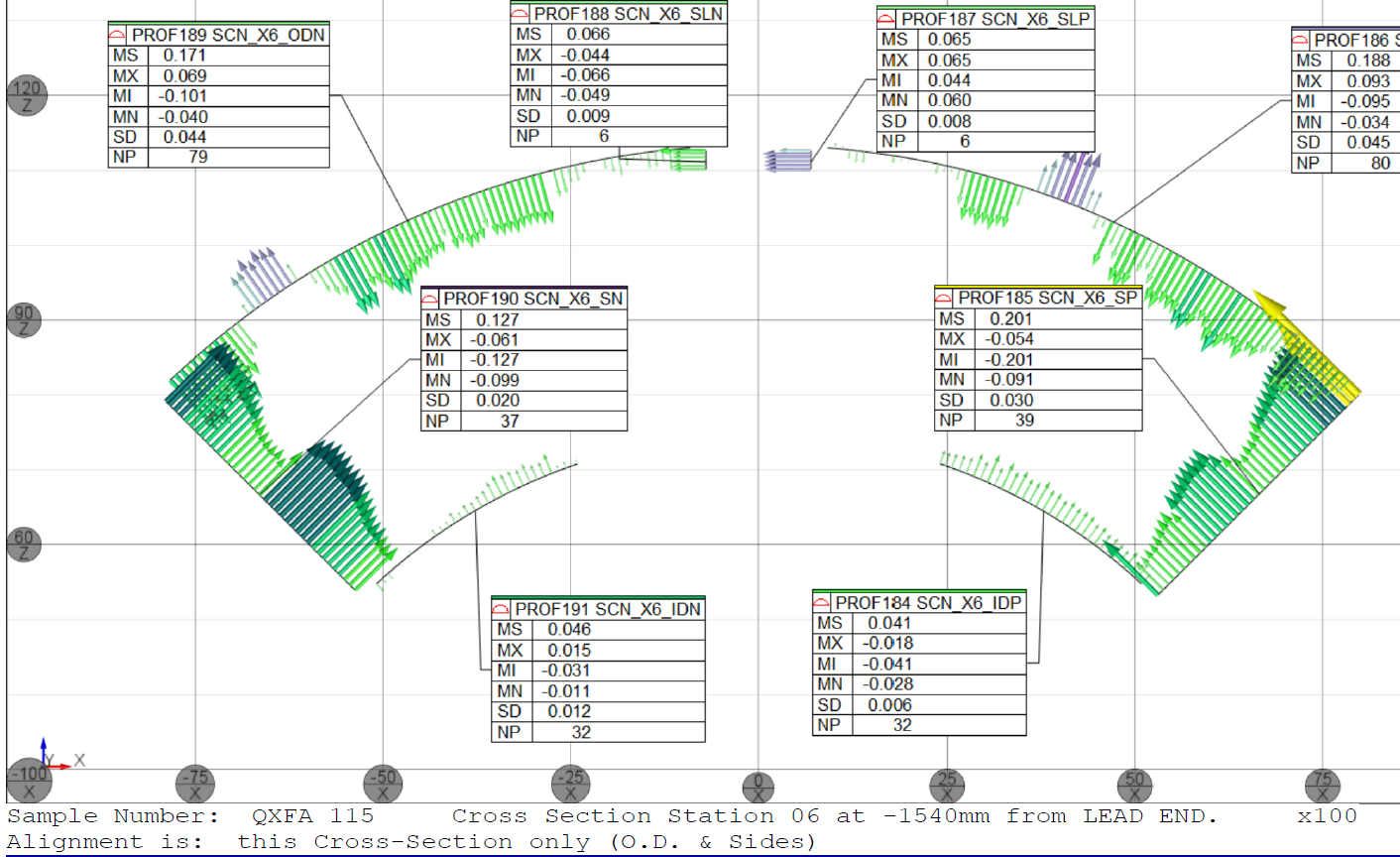 2340
3140
1540
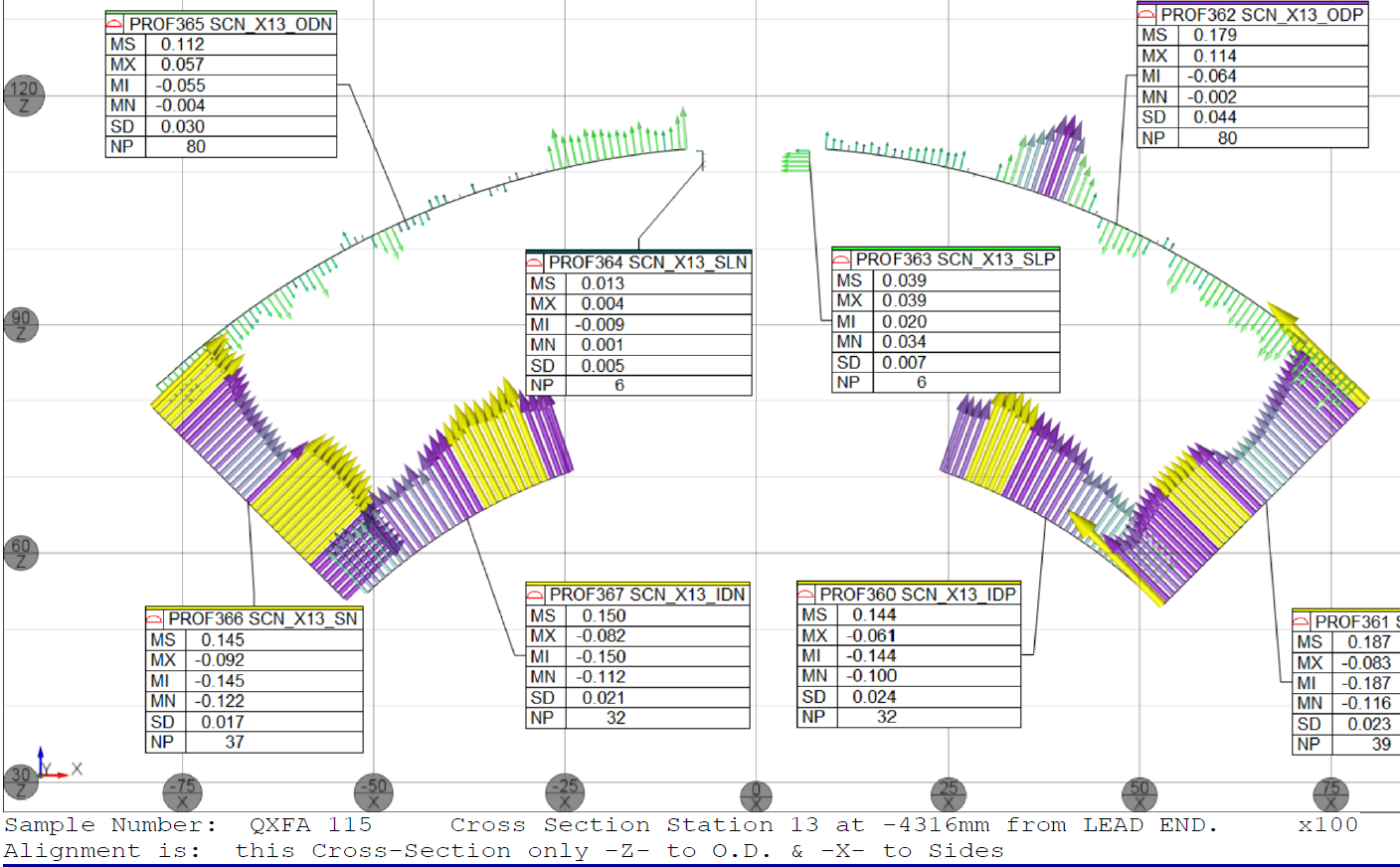 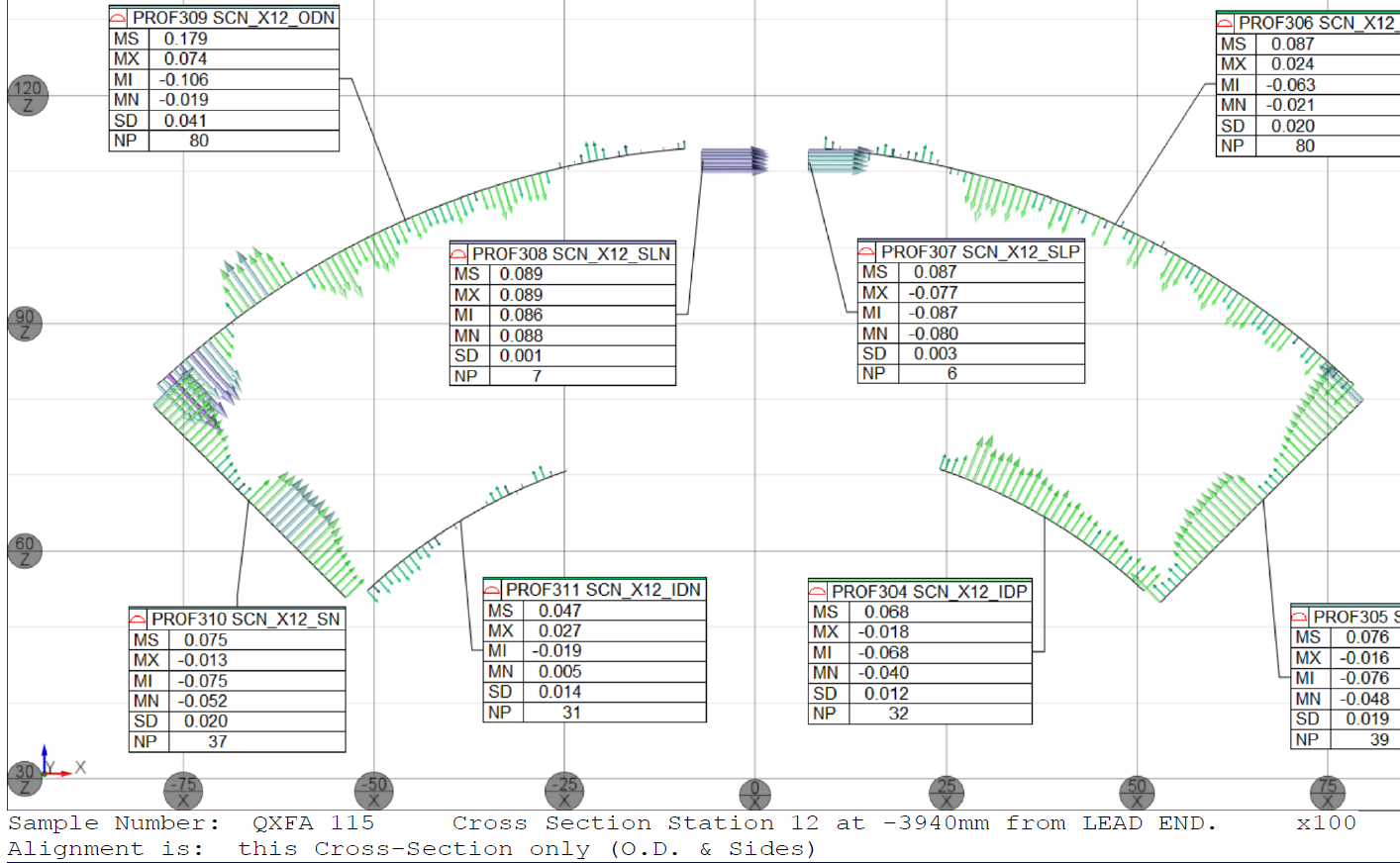 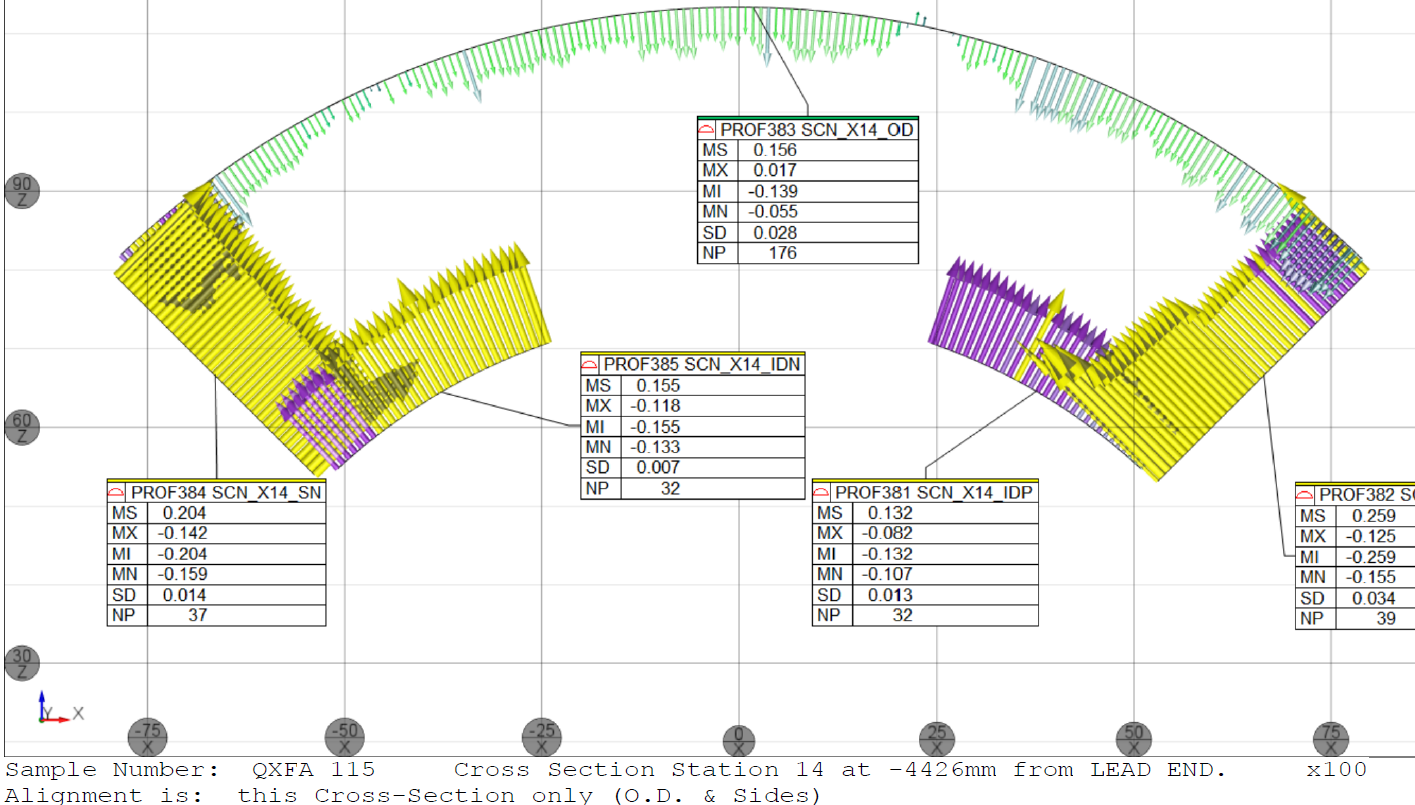 4426
4316
3940
MQXFA04 Coil Selection Review – October 30, 2019
10
Final Hi-pot Tests
MQXFA04 Coil Selection Review – October 30, 2019
11
QXFA112 Impulse Test
MQXFA04 Coil Selection Review – October 30, 2019
12
QXFA113 Impulse Test
MQXFA04 Coil Selection Review – October 30, 2019
13
QXFA115 Impulse Test
MQXFA04 Coil Selection Review – October 30, 2019
14
Final Electrical Checks
* b6 shift
MQXFA04 Coil Selection Review – October 30, 2019
15
QXFA112 Discrepancy Reports
MQXFA04 Coil Selection Review – October 30, 2019
16
QXFA113 Discrepancy Reports
MQXFA04 Coil Selection Review – October 30, 2019
17
QXFA113, DR11718
MQXFA04 Coil Selection Review – October 30, 2019
18
QXFA115 Discrepancy Reports
MQXFA04 Coil Selection Review – October 30, 2019
19
QXFA115, DR11770
Near return end of coil, 3.87 m from LE.
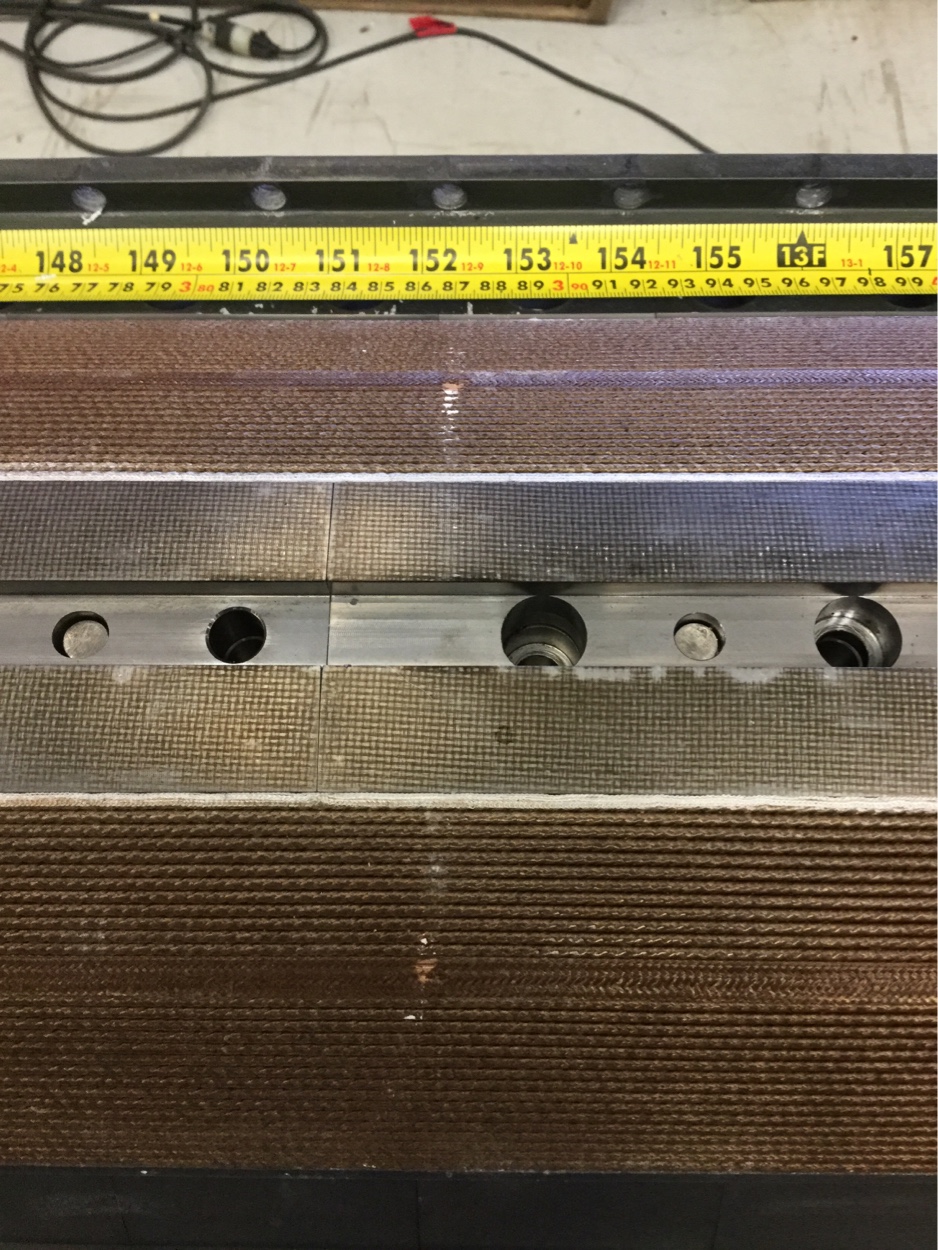 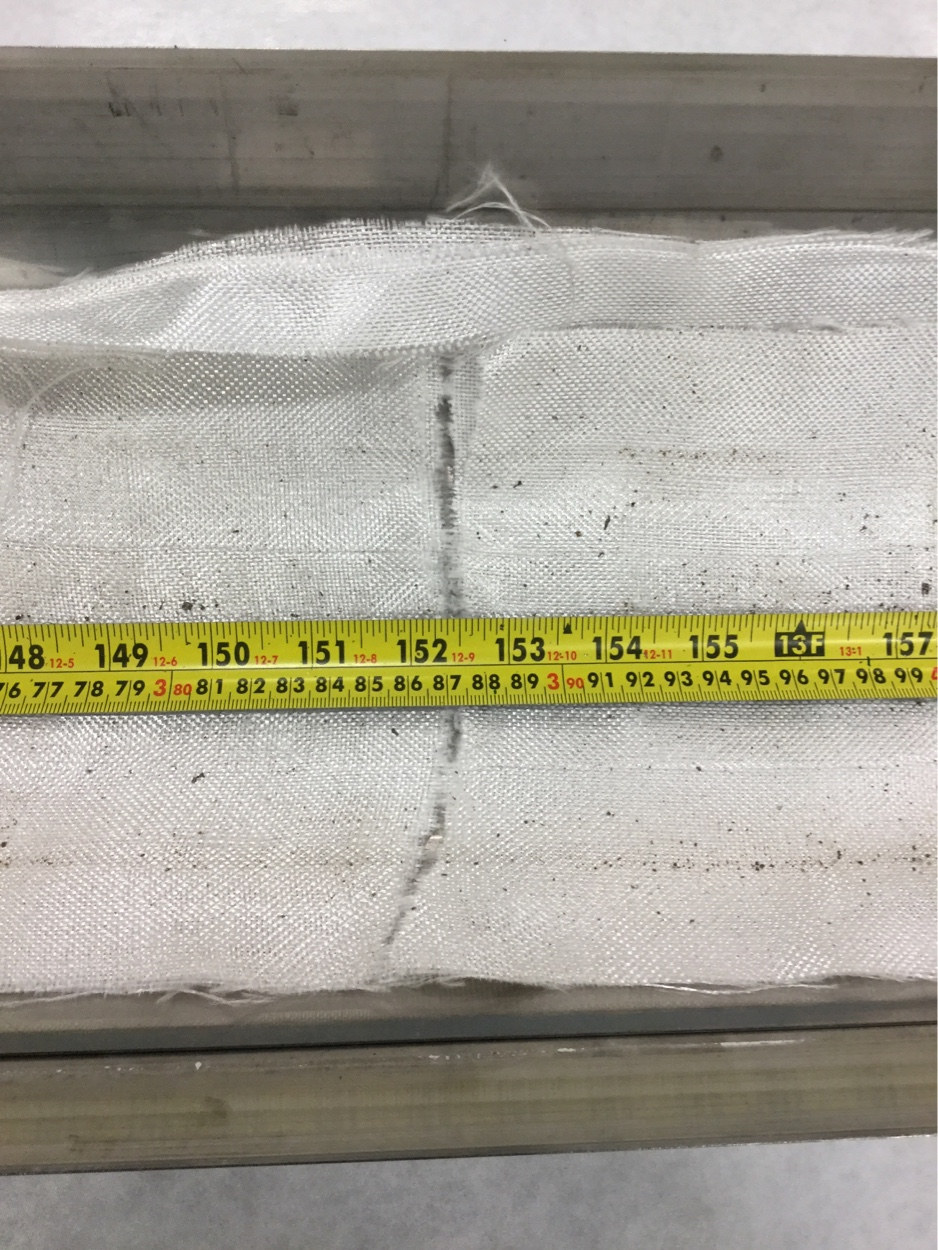 MQXFA04 Coil Selection Review – October 30, 2019
20
QXFA115, DR11770
Cause of Nonconformance:
Clear cause is unknown. Possible cause is a high-pressure seam between 2 form blocks #78 & #79. The contact between these 2 form blocks coincides with the tear in glass and the missing insulation on the L2 wedges on both sides.
Disposition:
Repair the wedge insulation using GE varnish diluted with acetone.
Swap reaction form blocks #78 & #79 with form blocks #1 & #2 for the next reaction cycle. 
Etch affected form blocks with revised position numbers.
Add a reminder in the next traveler (QXFA116) to inspect position at for blocks #78/79 (152.5" from LE)to see if swapping blocks made an improvement.
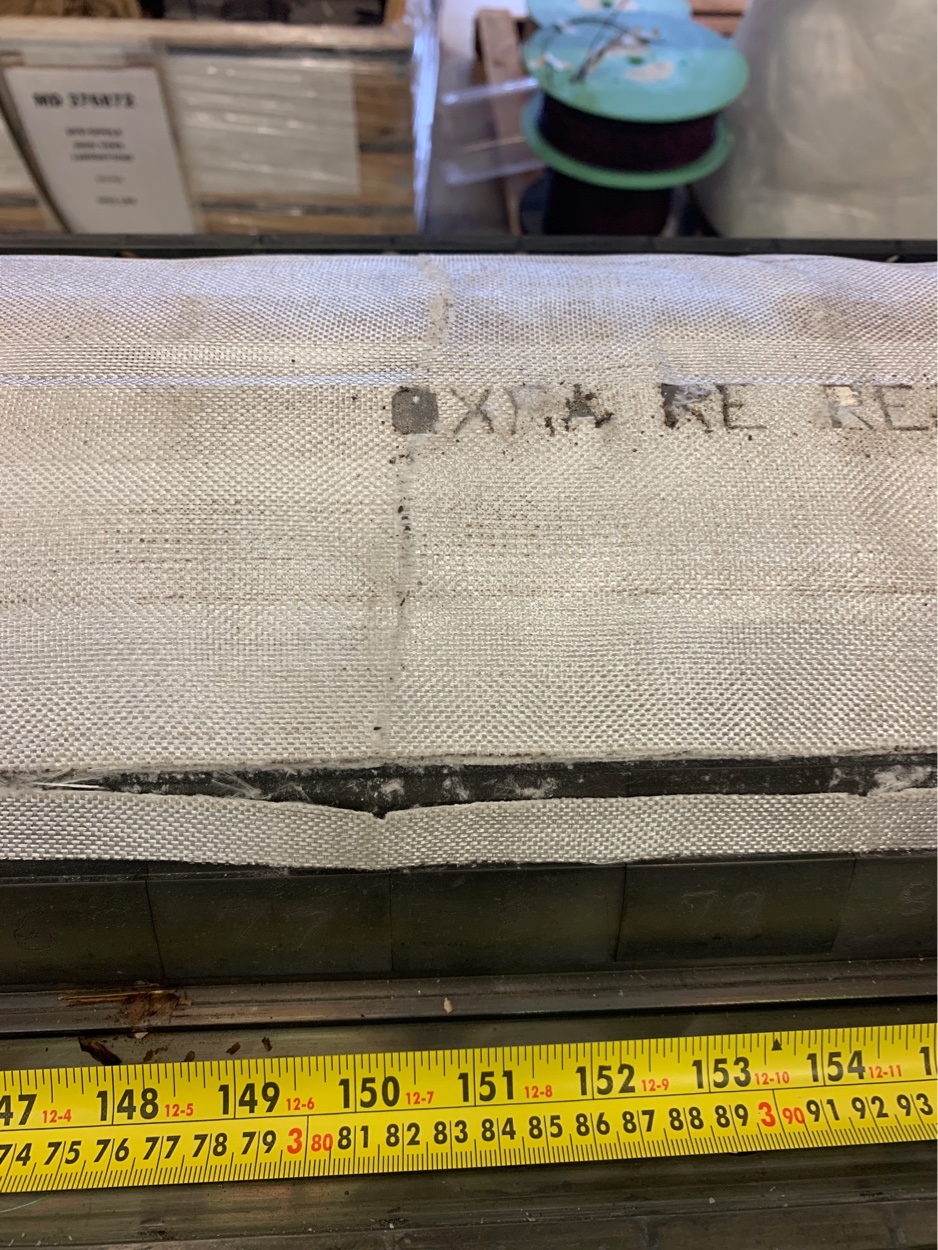 QXFA116
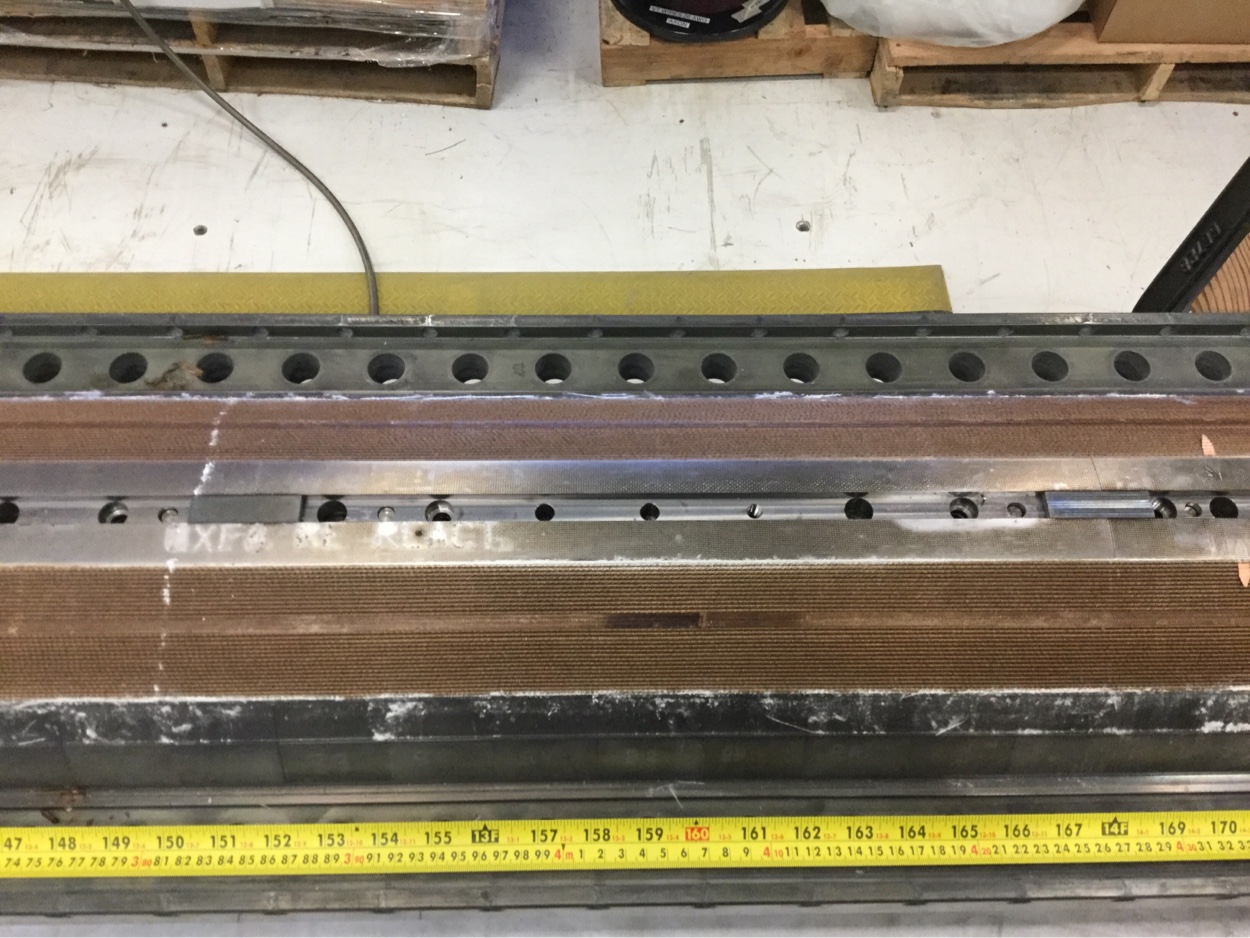 MQXFA04 Coil Selection Review – October 30, 2019
21
QXFA115, DR11858
Cause of Nonconformance:
Unidentified foreign object, nonmetallic in appearance, surrounded by epoxy above the S2 glass. Not known how it got there, but timing wise it occurred after the installation of the S2 glass and before or during the installation of the mold released Mylar.
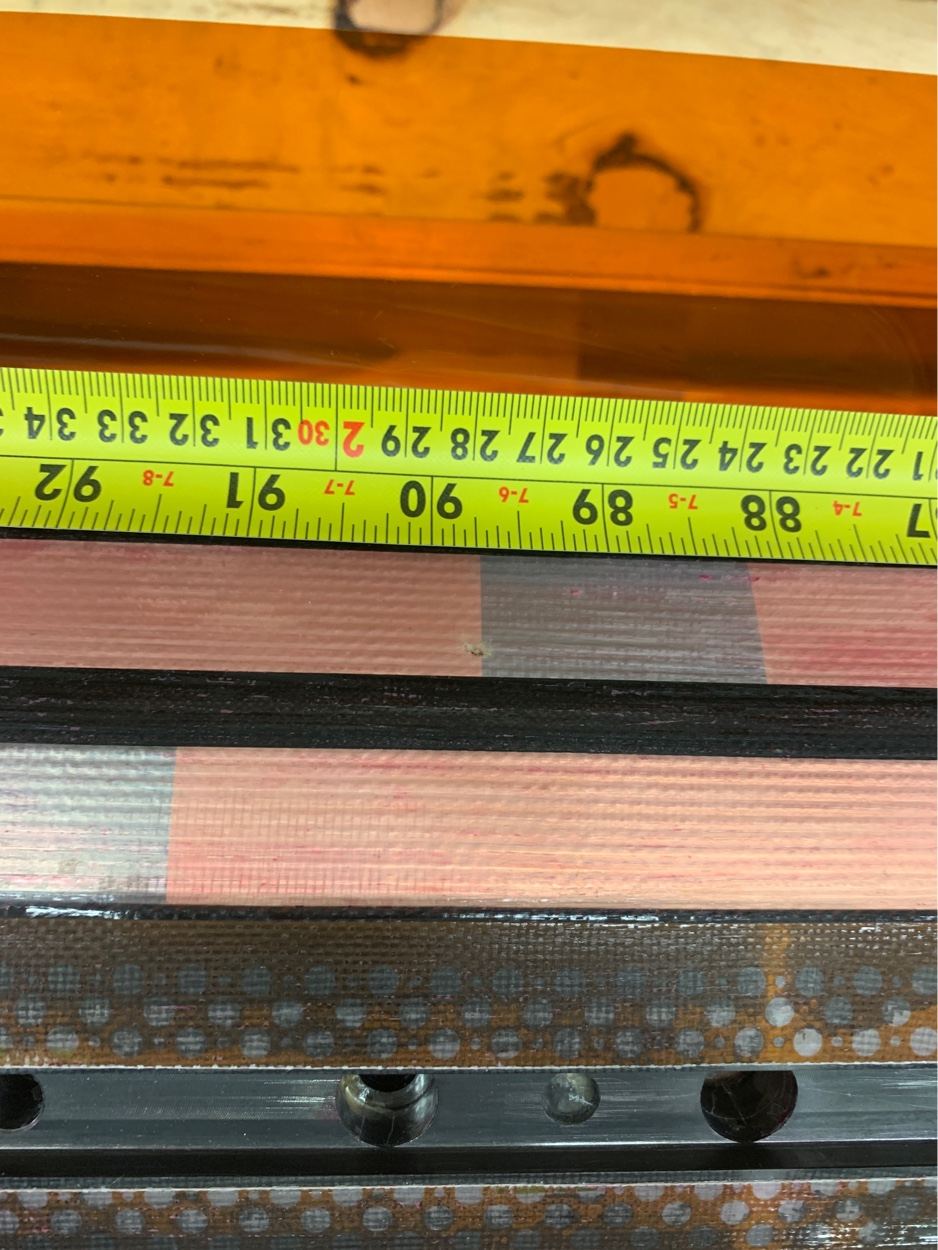 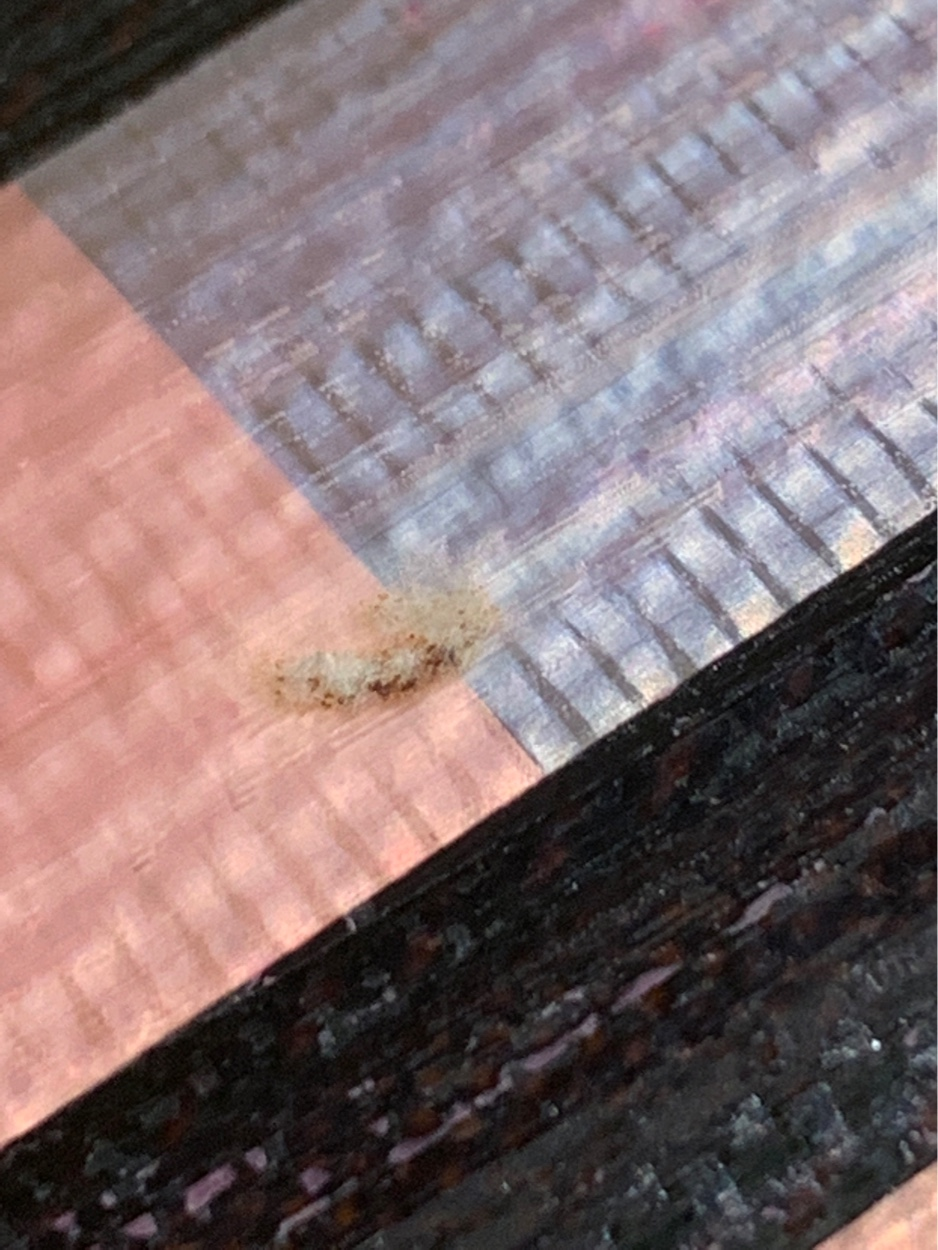 MQXFA04 Coil Selection Review – October 30, 2019
22
Addition Information
MQXFA04 Coil Selection Review – October 30, 2019
23
MQXFA Coil CMM Profile Measurement Locations
MQXFA04 Coil Selection Review – October 30, 2019
24
Each thermocouple controls the zone that they are labeled. For example, TC 1 controls zone 1, TC 2 controls zone 2, etc.

The one over-temperature thermocouple is not assigned a number nor a zone because it monitors the entire furnace for overheating.

TC 7 controls zone 7, which is located at the top back and top door of the furnace

TC 8 controls zone 8, which is located at the bottom back and bottom door of the furnace.

Since the top back and top door sections of the furnace are very similar, such that they do very little to heat up the furnace, zone 7 covers two areas of the furnace while only being controlled by TC 7. The same applies for the bottom back and bottom door, being controlled by TC 8.
Zone and Thermocouple explanation
= K Thermocouple (Controlling)
     = Over-temperature Thermocouple
Purple numbers= Thermocouple label
Green text= Zone label
TC= Abbreviation for thermocouple
Zones 1 & 2 use 18,913.3 Watts
Zones 3 & 4 use 28,640 Watts
Zones 5 & 6 use 9,546.7 Watts
Zones 7 & 8 use 5,220 Watts
Zone 2
Zone 1
1
Zone 7
Zone 7
2
7
Zone 4
Zone 3
8
3
4
Zone 8
Zone 8
5
6
Zone 6
Zone 5
MQXFA04 Coil Selection Review – October 30, 2019
25
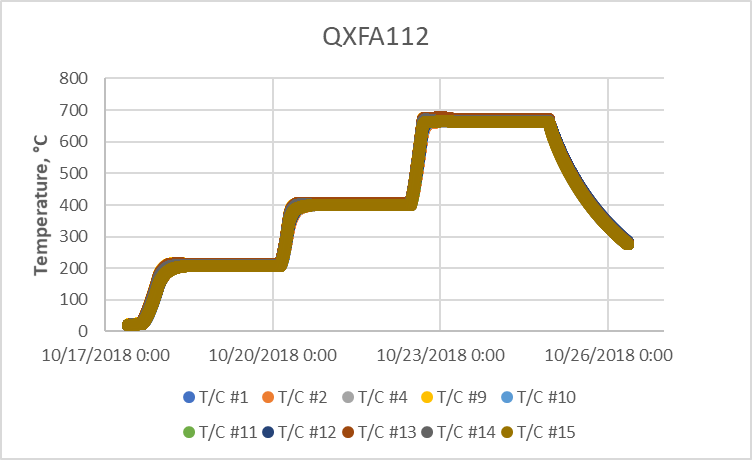 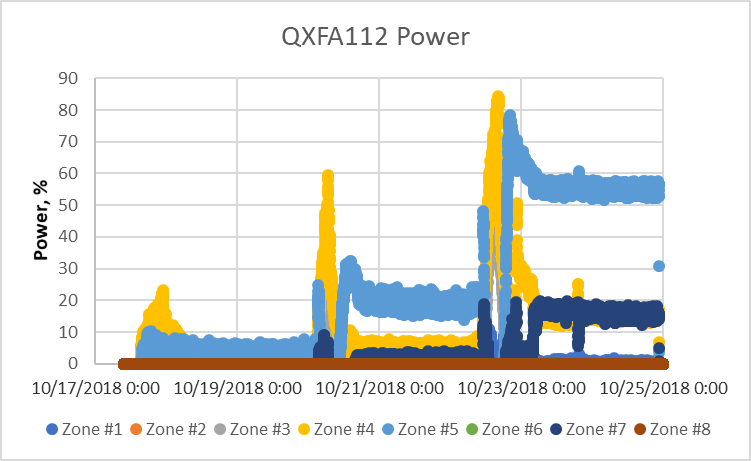 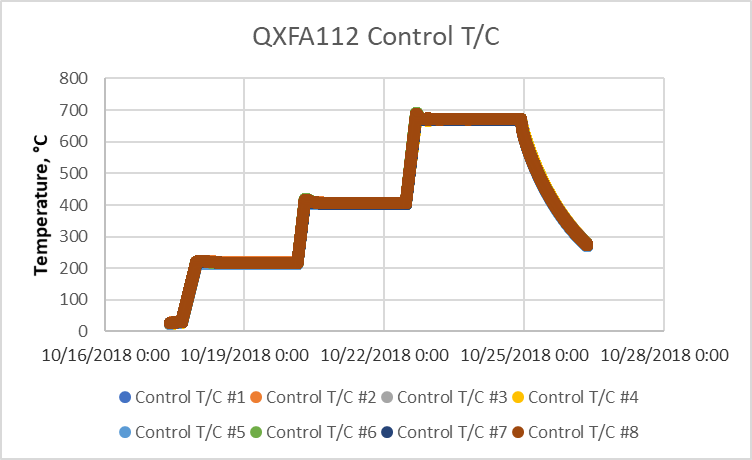 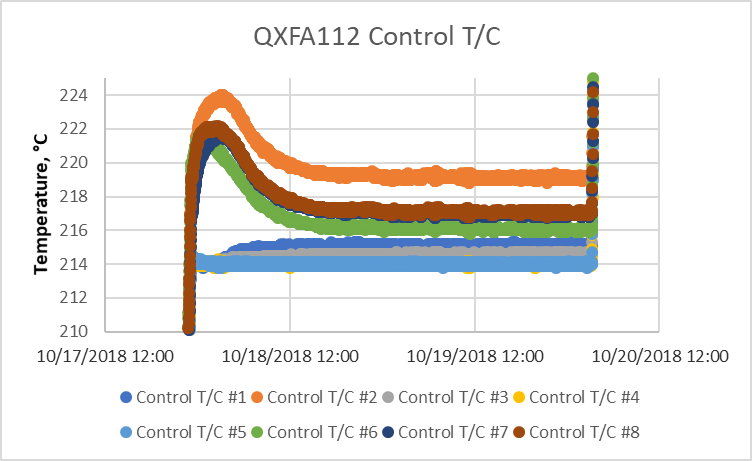 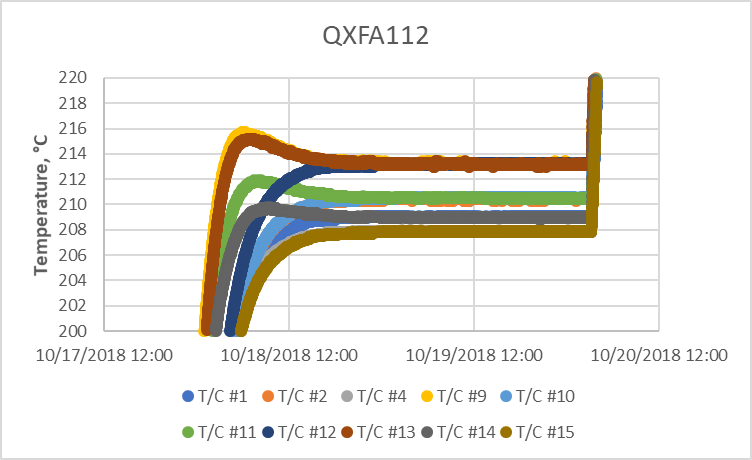 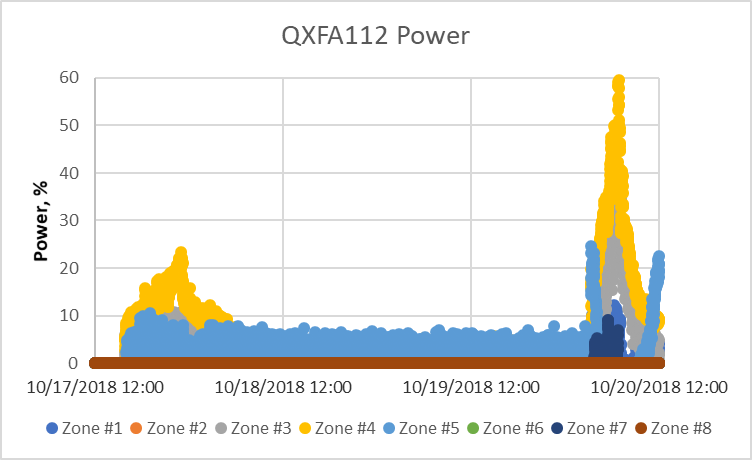 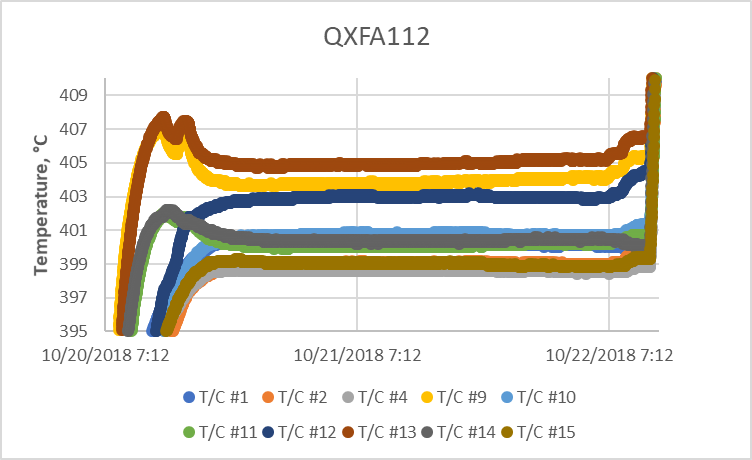 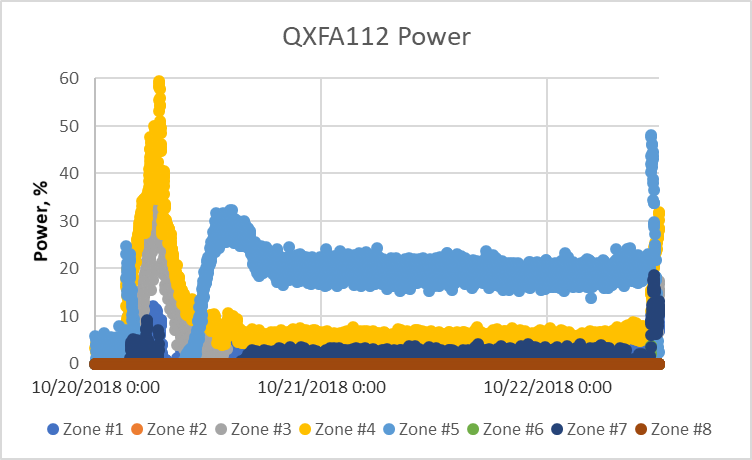 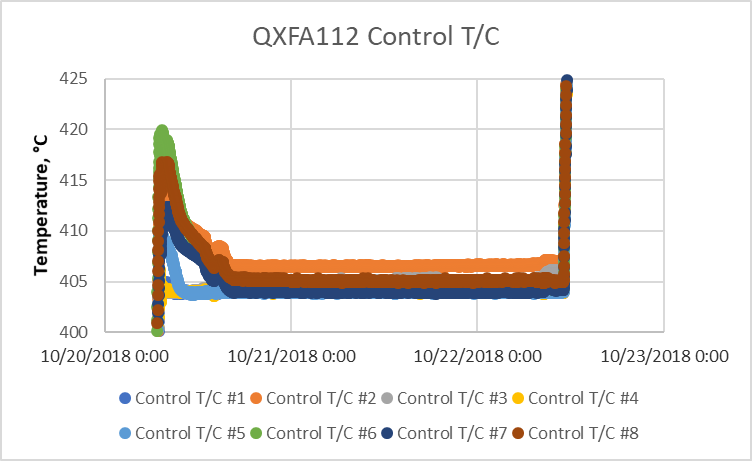 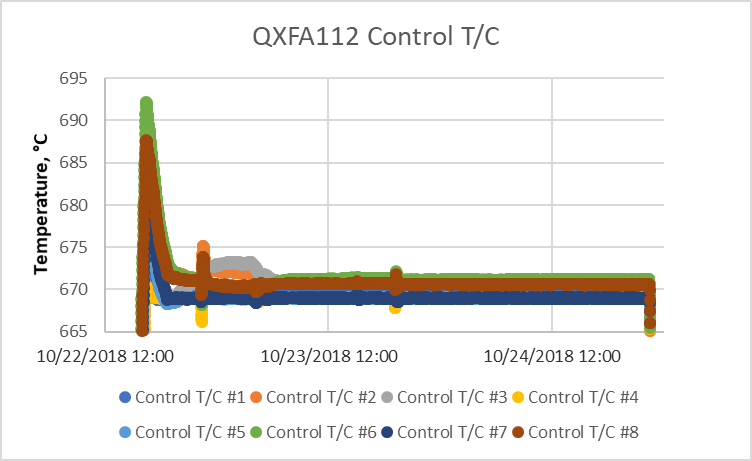 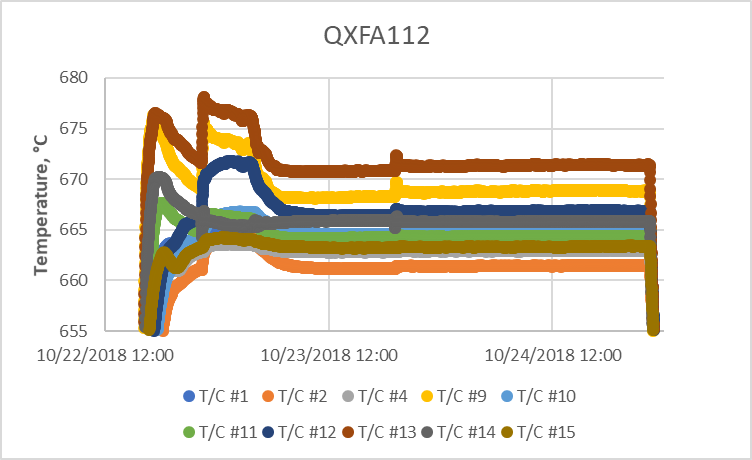 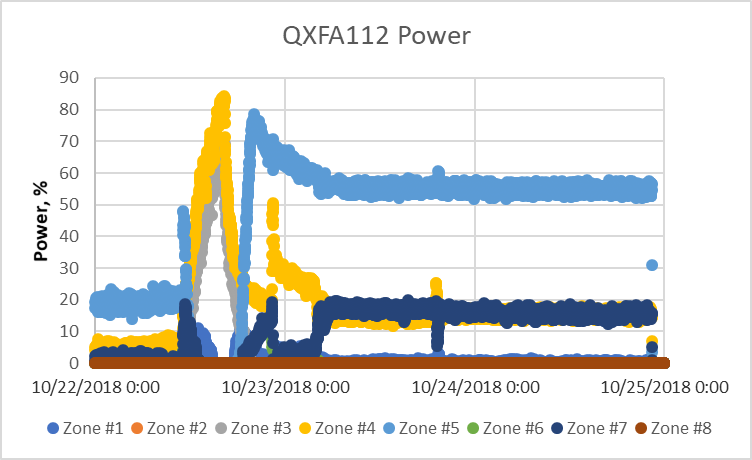 MQXFA04 Coil Selection Review – October 30, 2019
26